United Kingdom
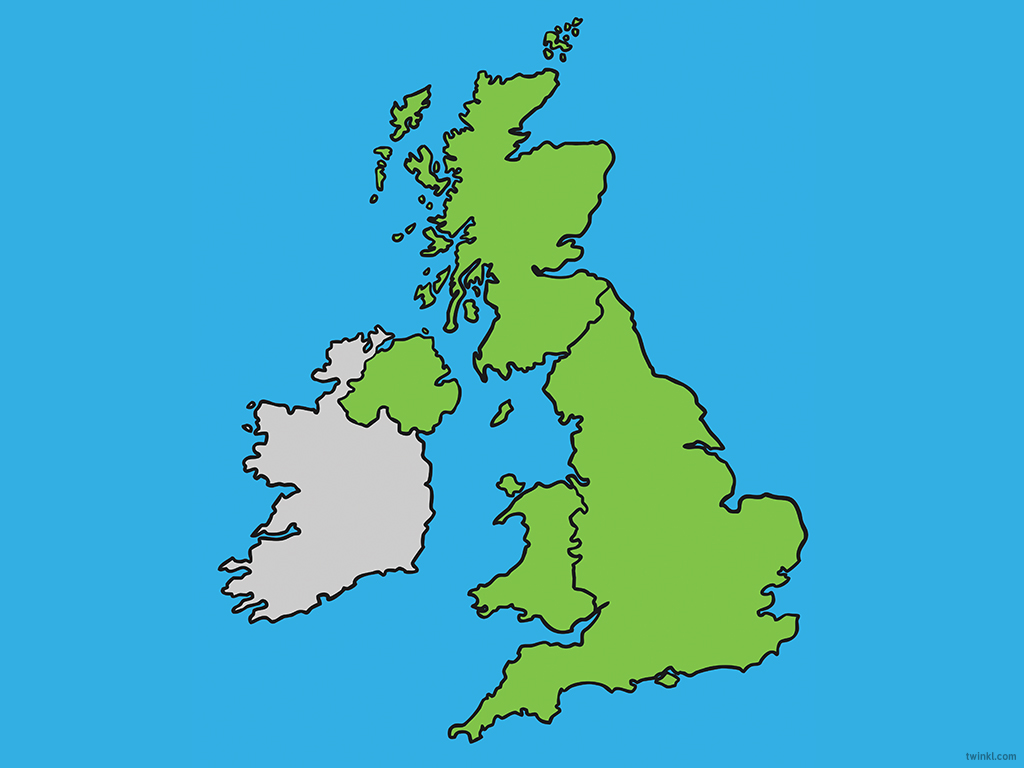 The official name of the UK is ‘The United Kingdom of Great Britain and Northern Ireland’.
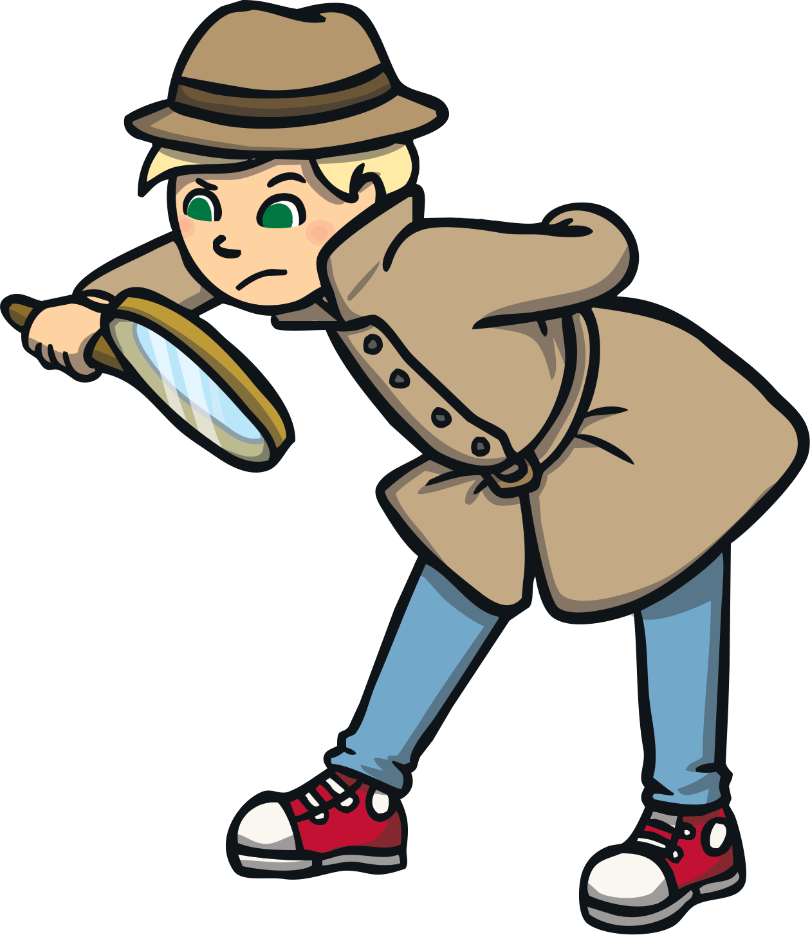 Scotland
Northern
Ireland
England
Wales
Union Jack
The official flag is the Union Flag, nicknamed the Union Jack.
It was designed to include the English, Scottish, Welsh and Northern Irish flags.
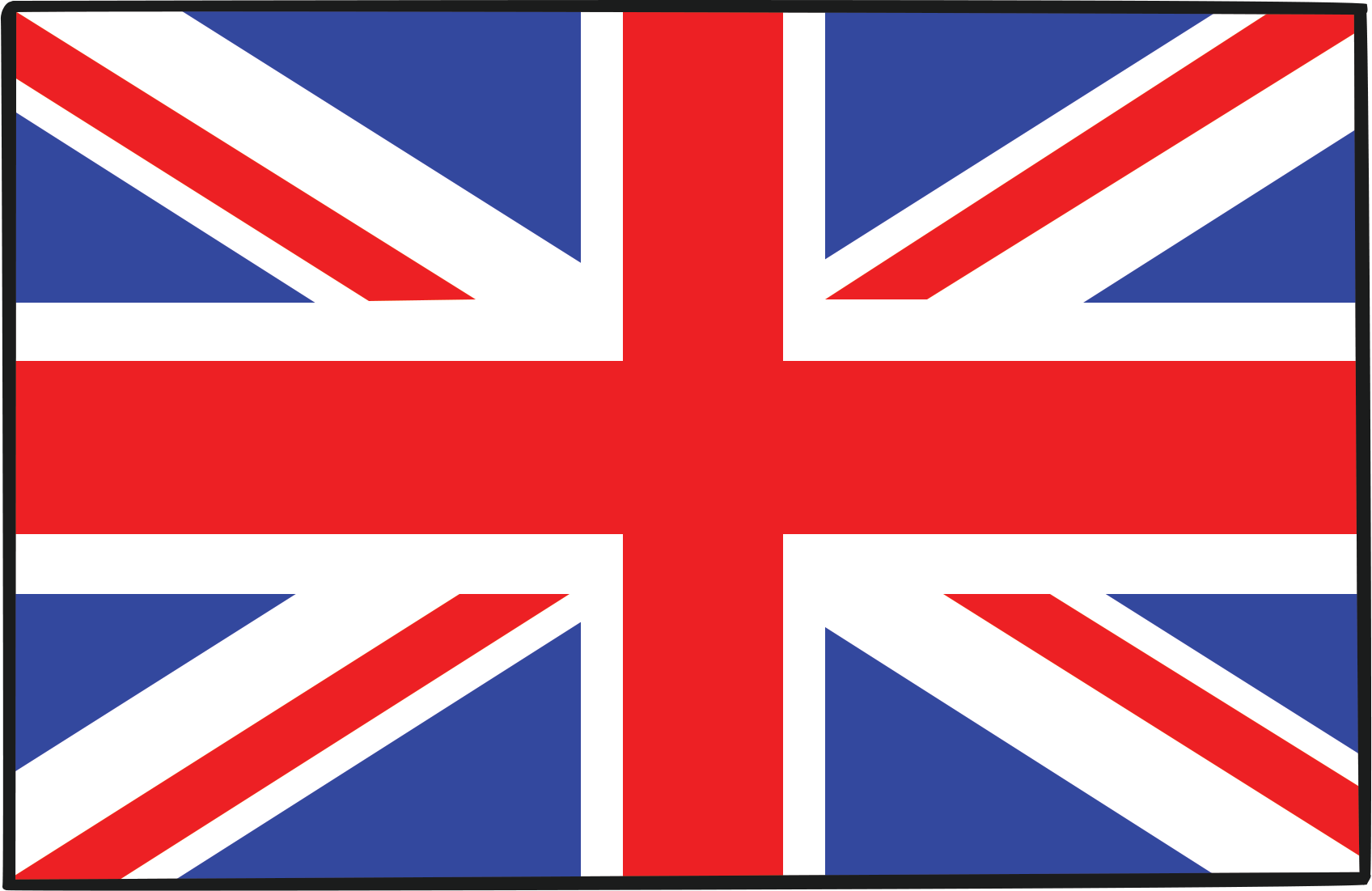 Population
England has the largest population (number of people who live there) in the UK.
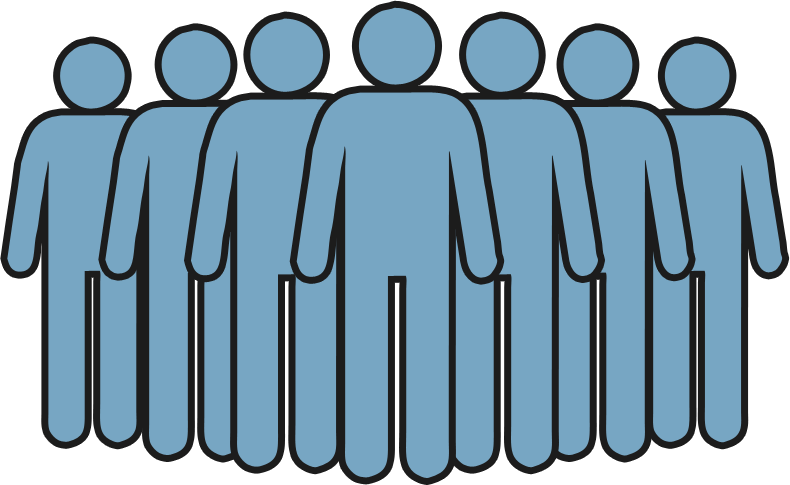 The population of the UK is around 64 million!
Islands of the United Kingdom
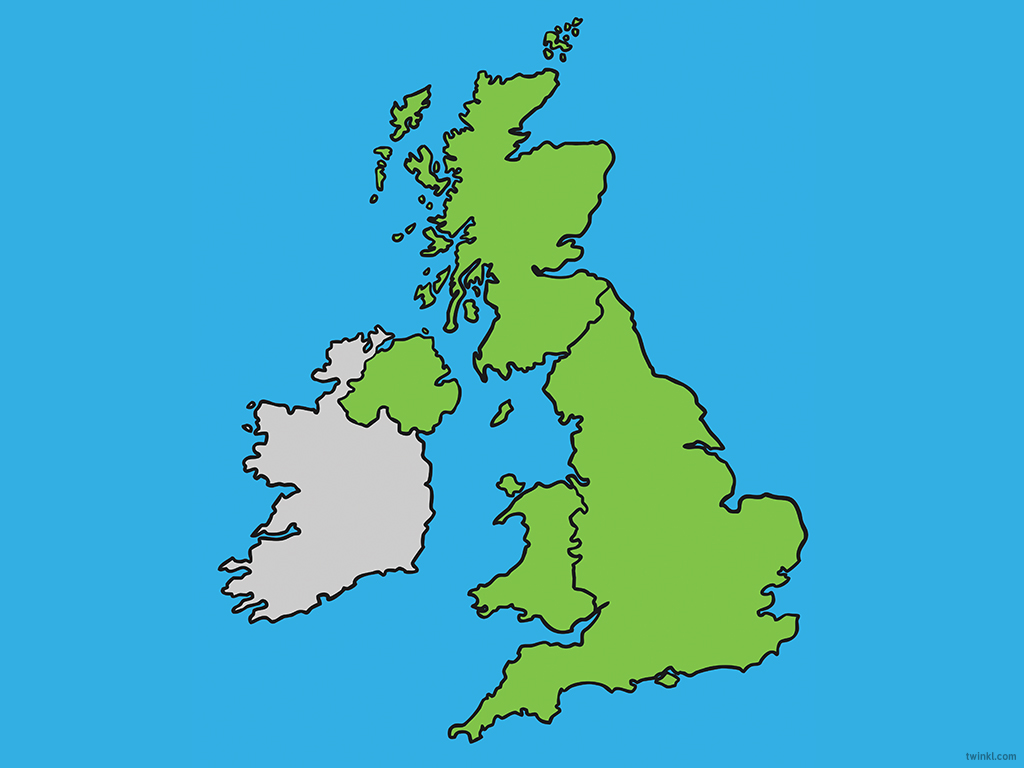 Many small islands belong to the UK, such as the Isle of Wight.
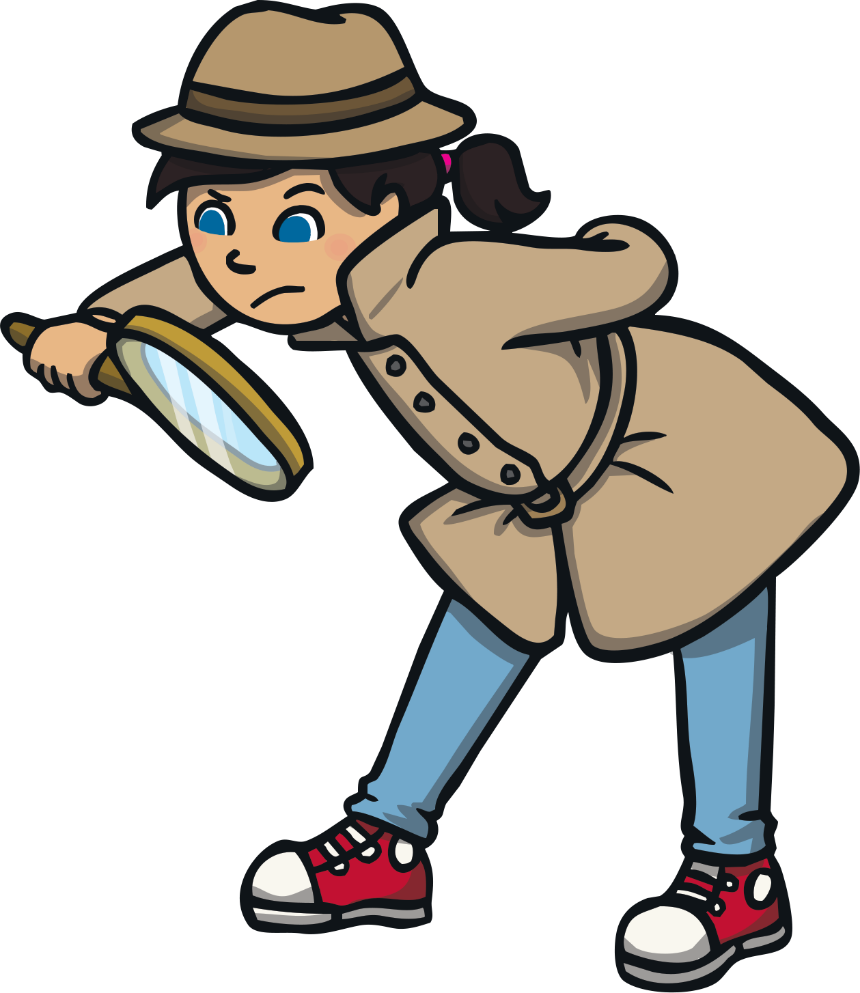 Isle of 
Wight
Currency
The currency in the UK is the pound sterling.
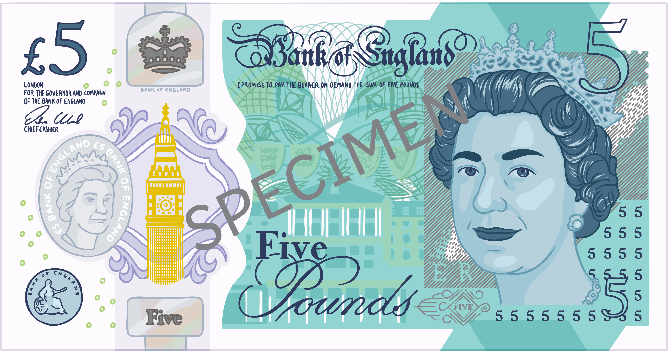 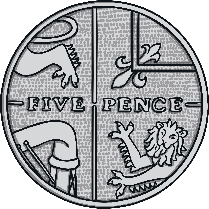 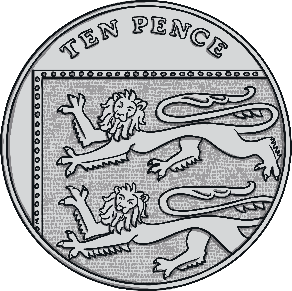 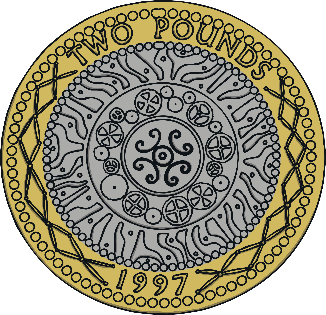 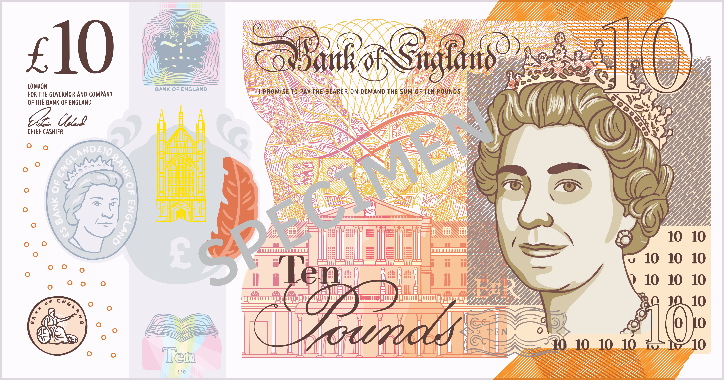 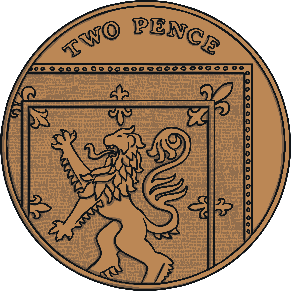 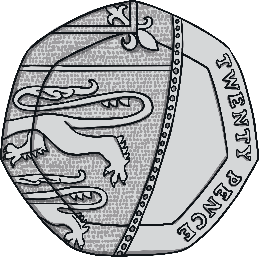 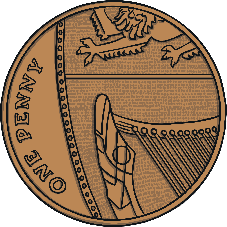 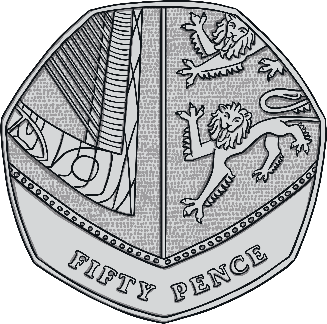 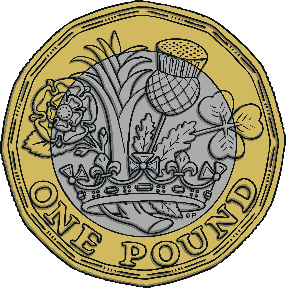 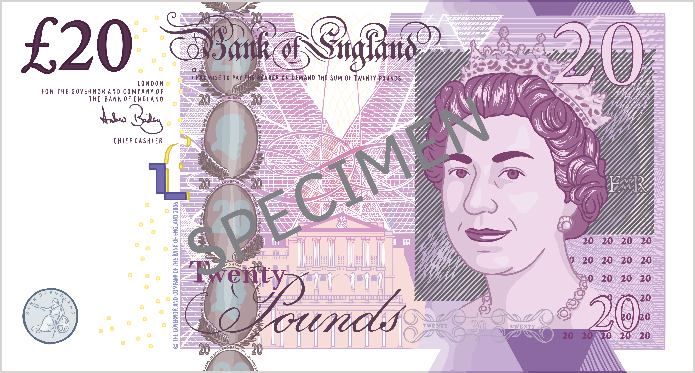 Rivers
The longest river is the River Severn. Other main rivers are the Thames, Tay and Tyne.
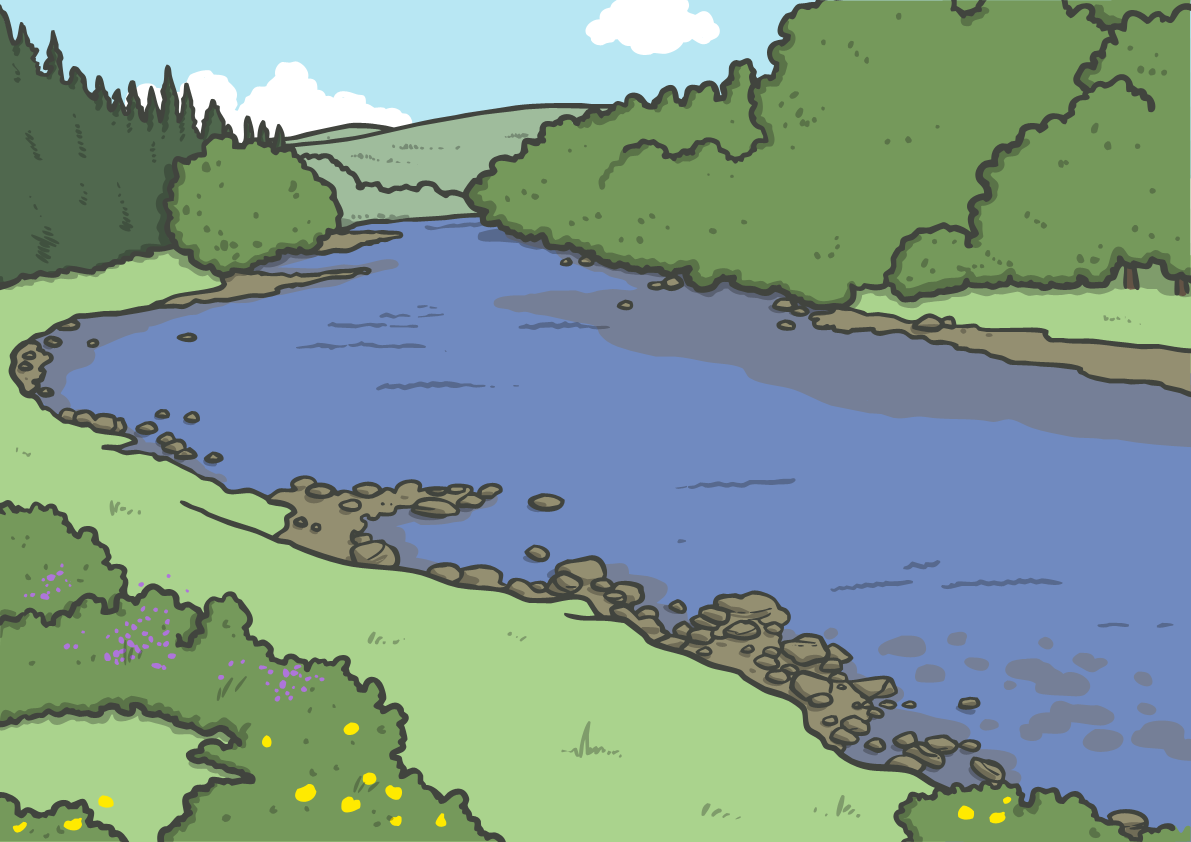 History
5,000 years ago the UK was covered in thick forest.
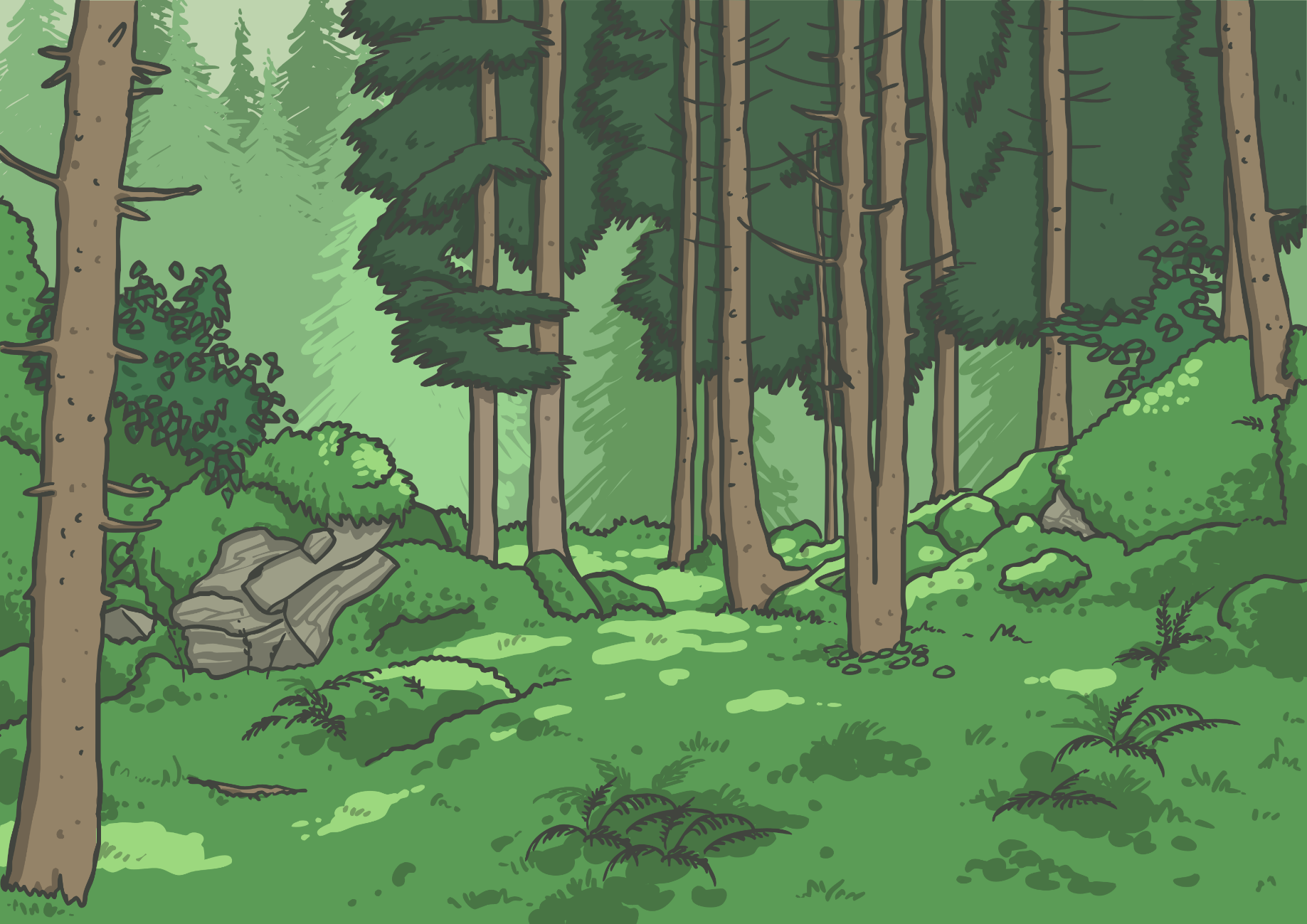 Ben Nevis
The mountain, Ben Nevis is the highest point in the UK at 1344m.
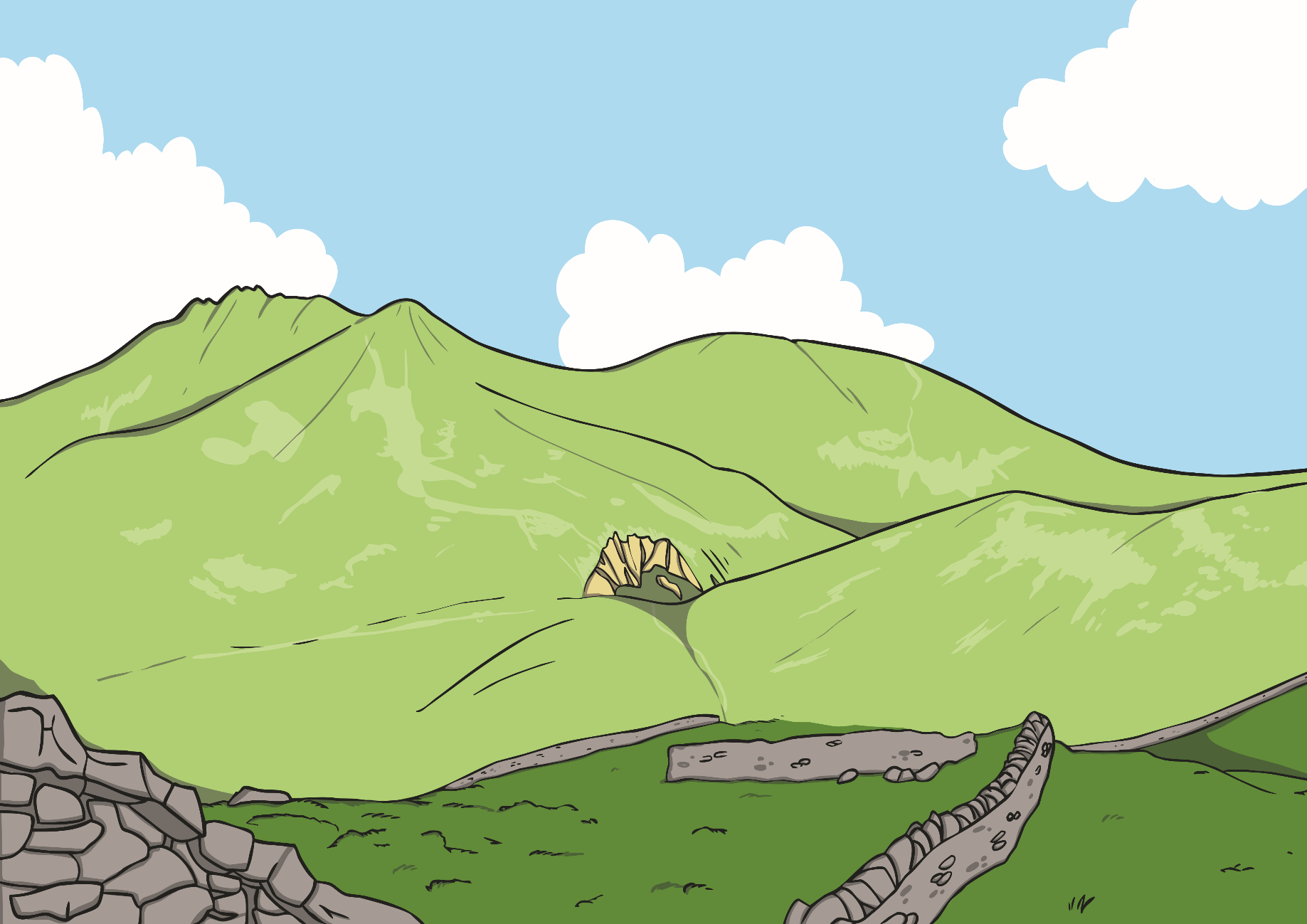 Lough Neagh
The largest lake is Lough Neagh, Northern Ireland at 151 square miles.
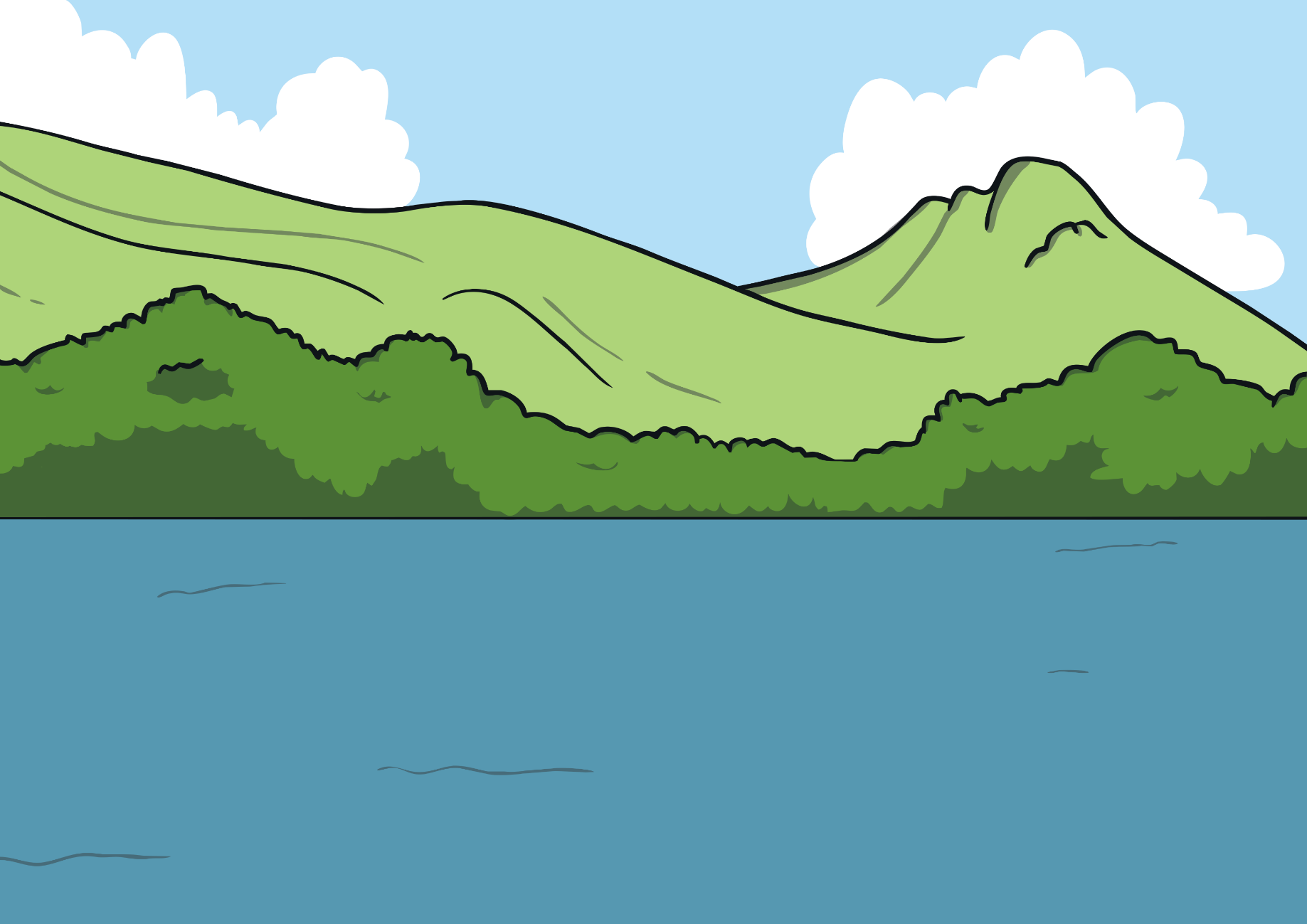 Dunnet Head
The most northern point is Dunnet Head in the North of Scotland.
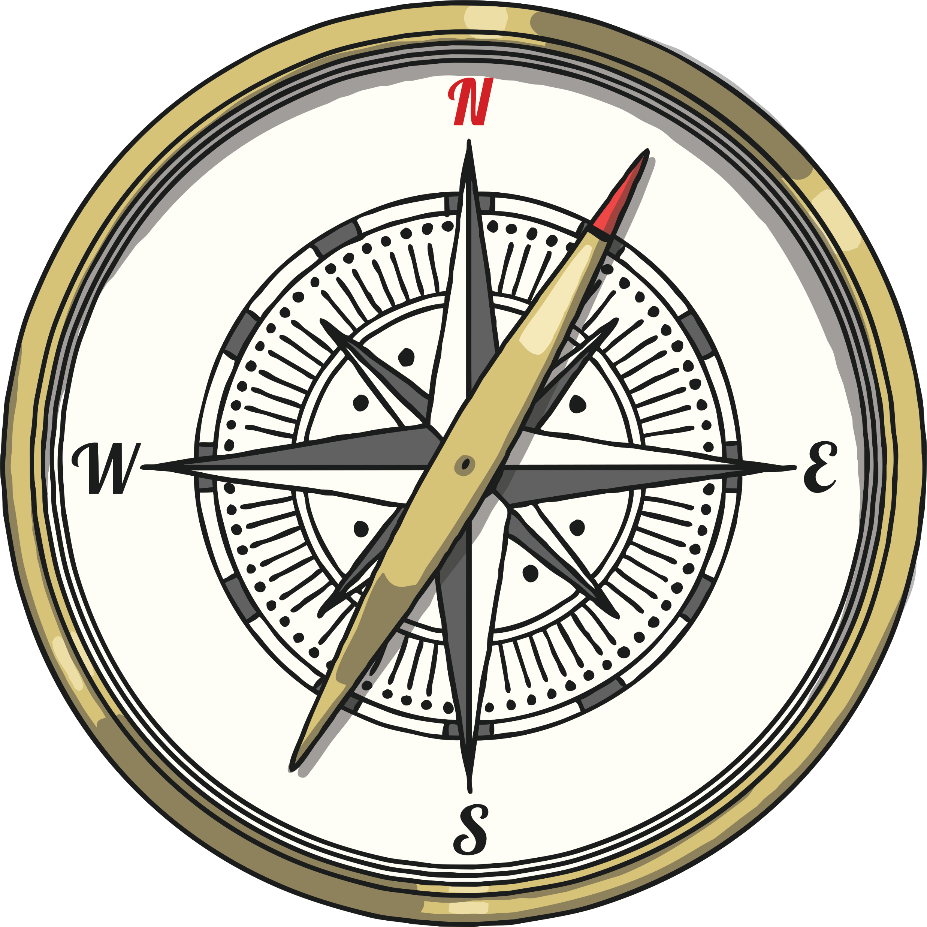 Lizard Point
The most southern point is Lizard Point in Cornwall.
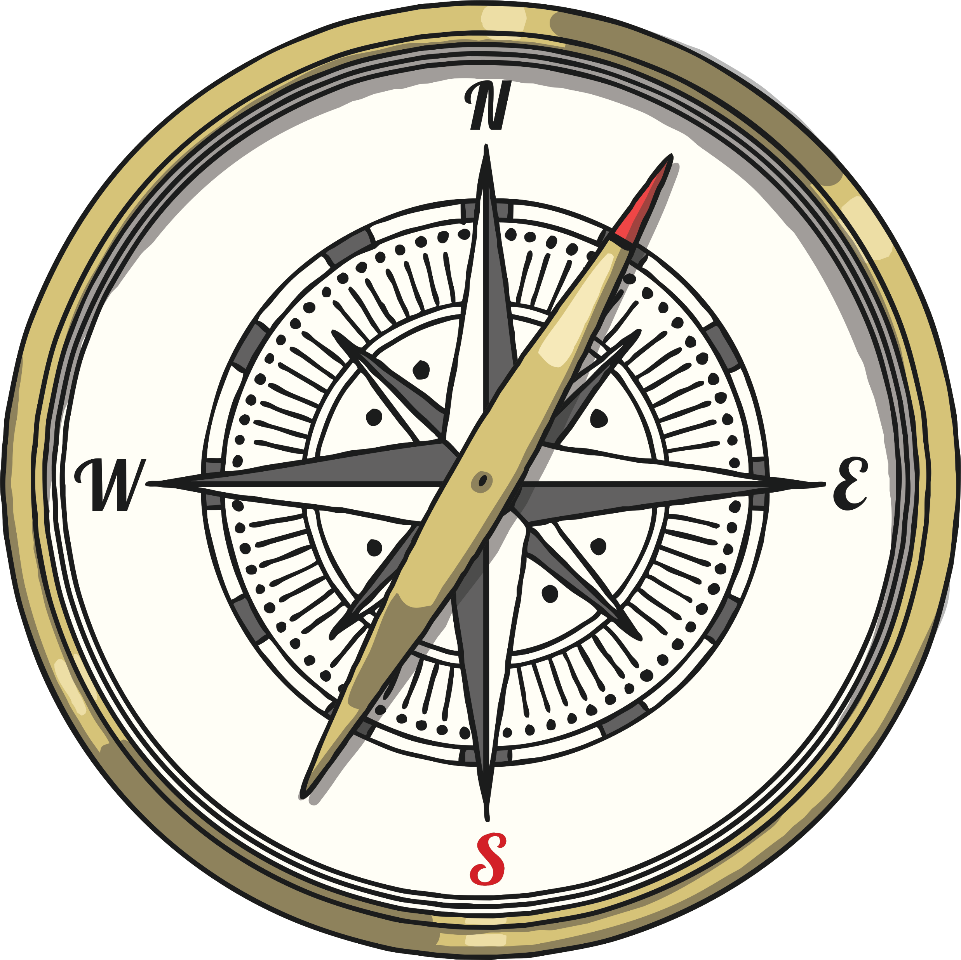 England National Flower
A rose is the English national flower.
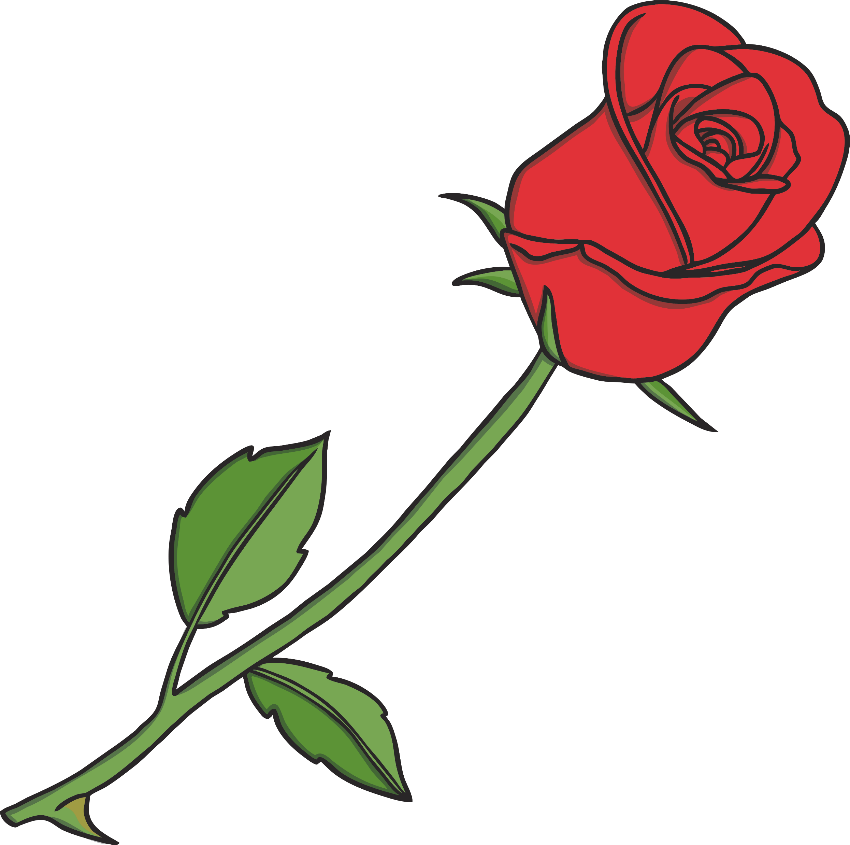 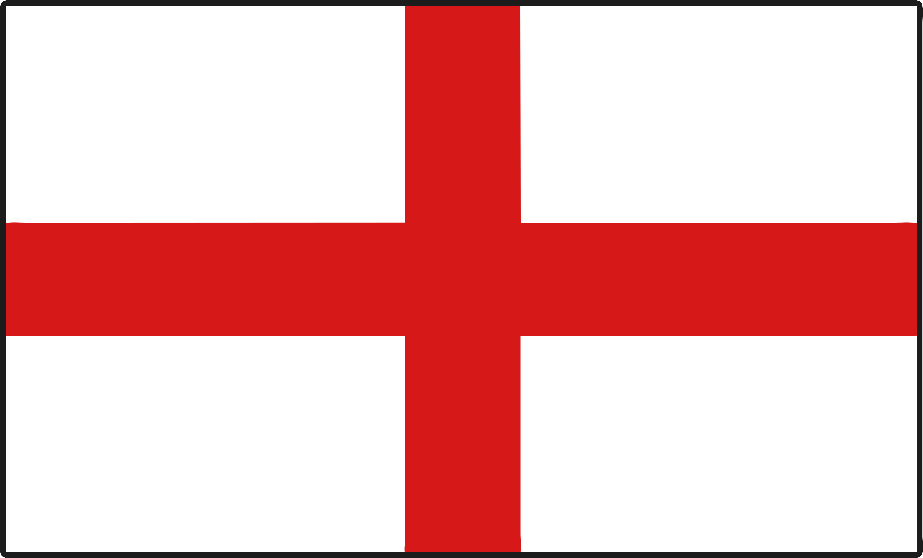 Scotland National Flower
A thistle is the Scottish national flower.
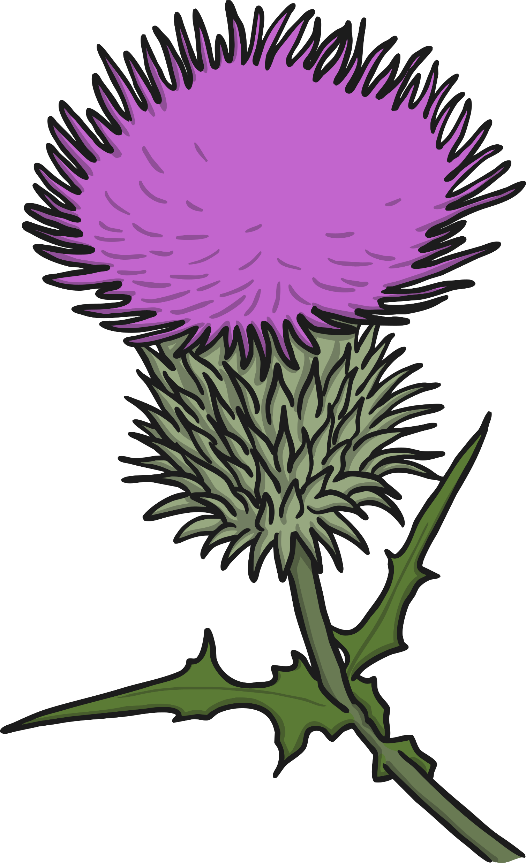 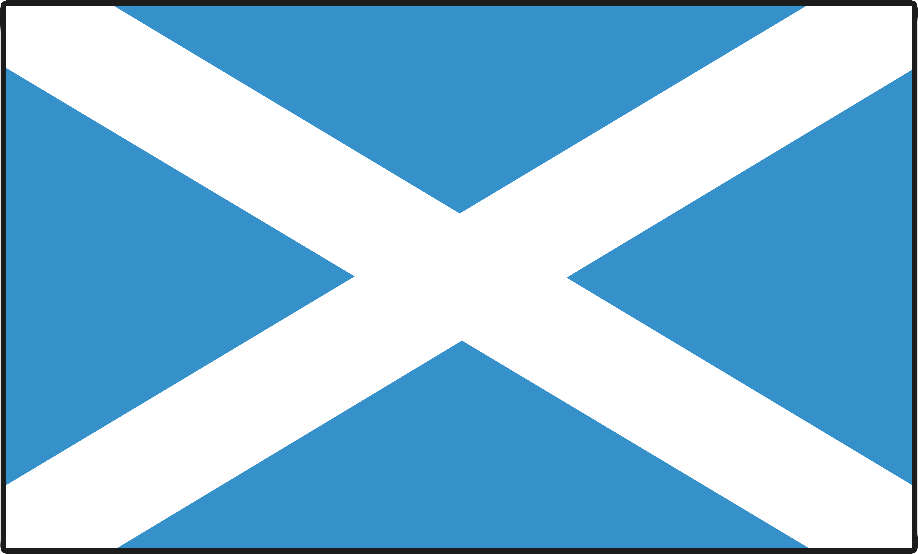 Wales National Flower
A daffodil is the Welsh national flower.
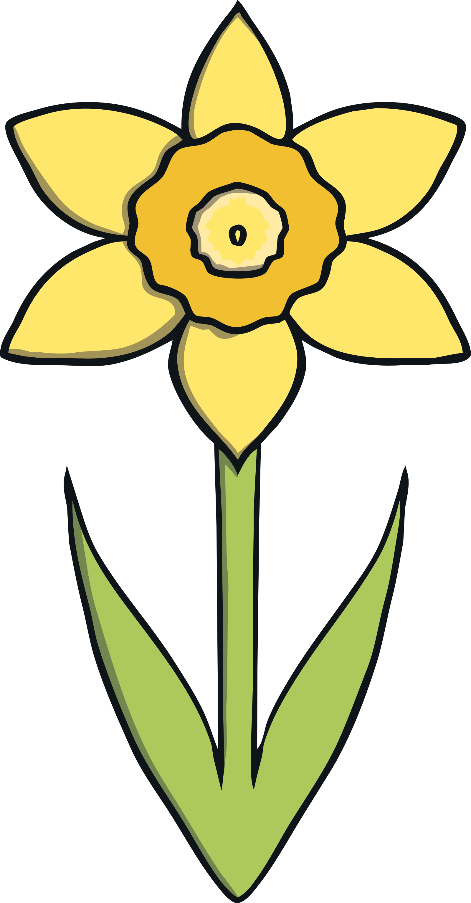 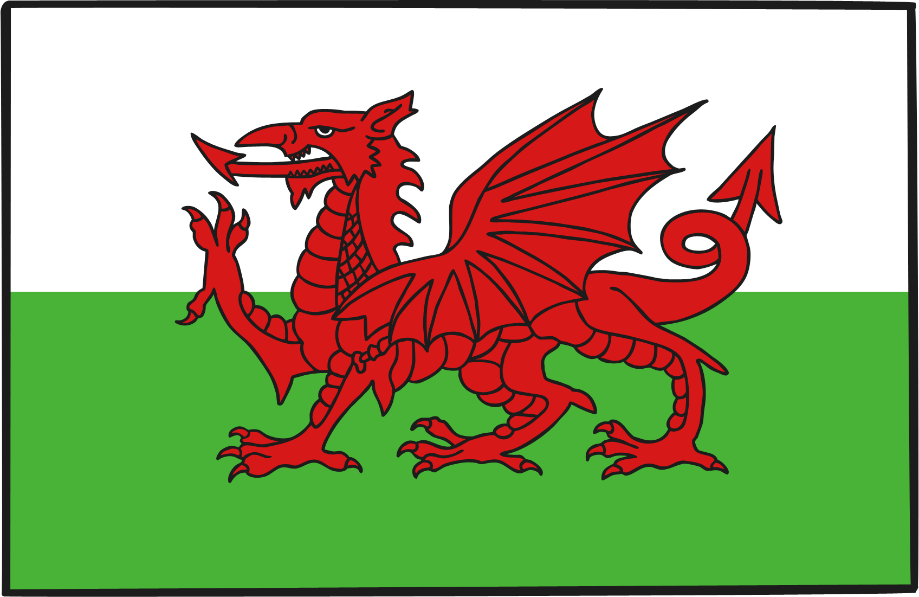 Northern Ireland National Flower
A shamrock is the Northern Irish national flower.
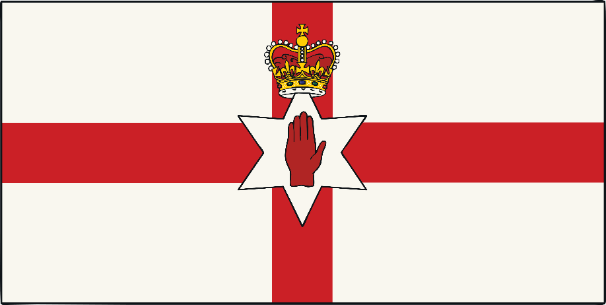 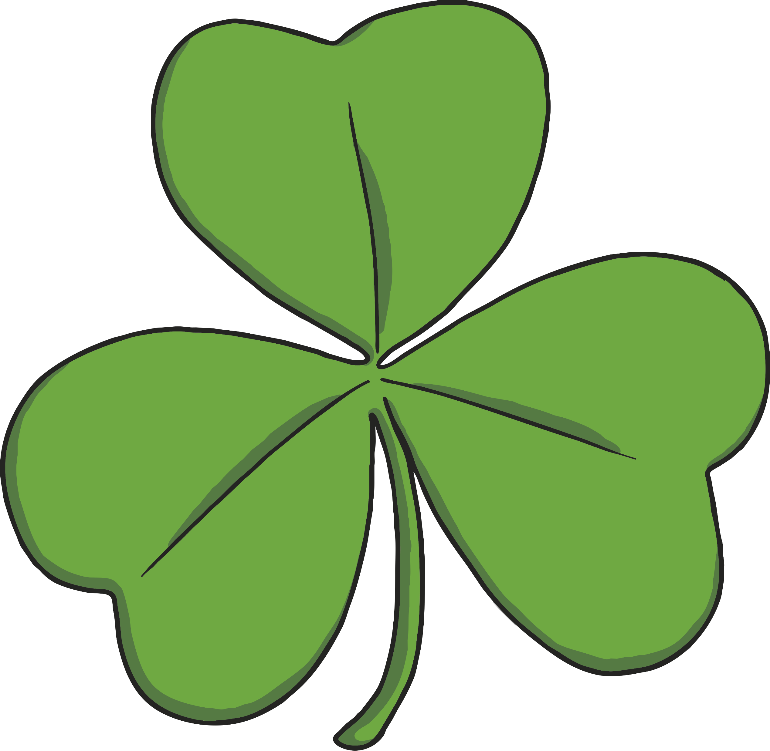 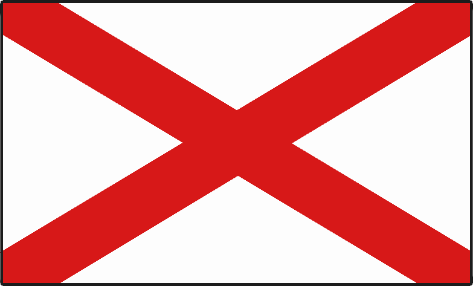 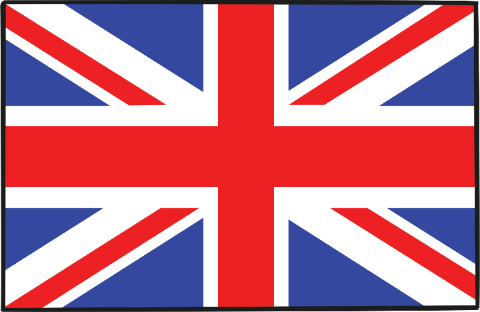 UK Cities
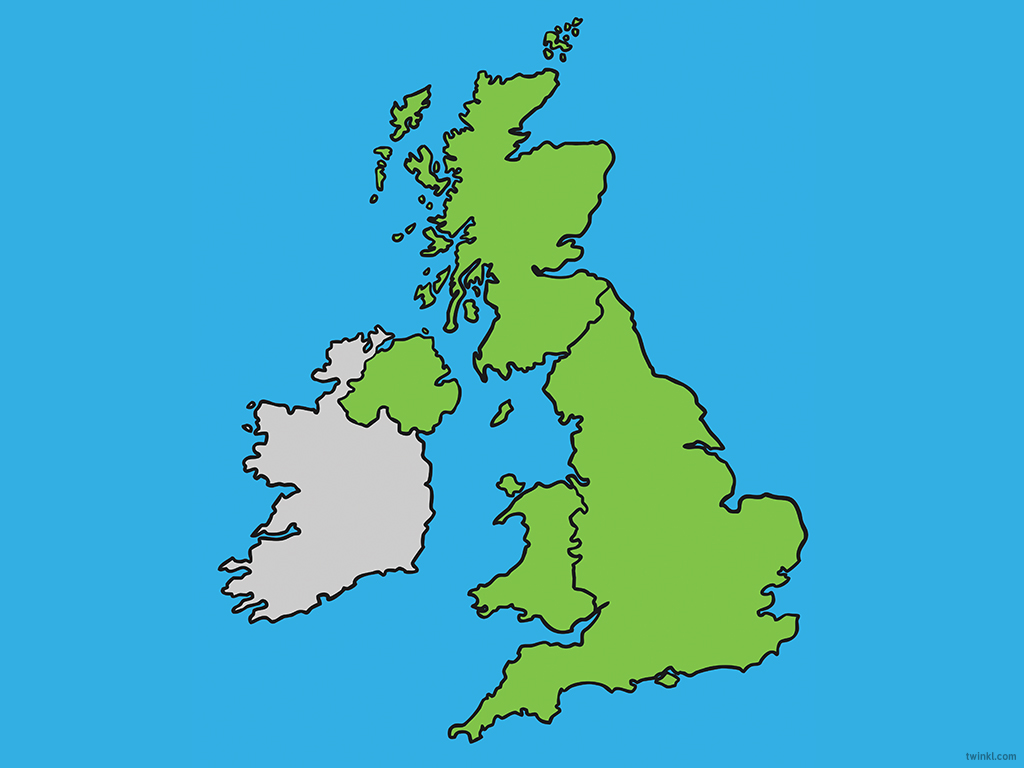 Top 5 biggest Cities of the UK:
London
Birmingham
Glasgow
Leeds
Leeds
Manchester
Birmingham
Glasgow
London
Manchester
Capital Cities
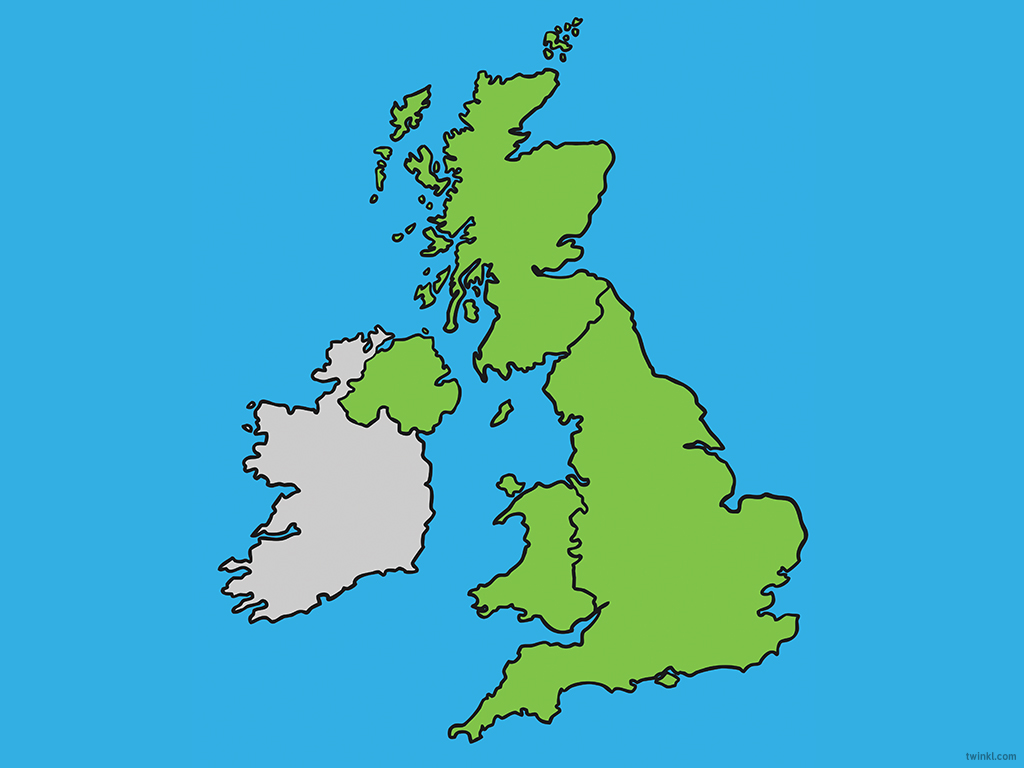 England
London
Scotland
Edinburgh
Edinburgh
Wales
Belfast
Cardiff
Cardiff
London
Northern Ireland
Belfast
London
The capital city of England is London.
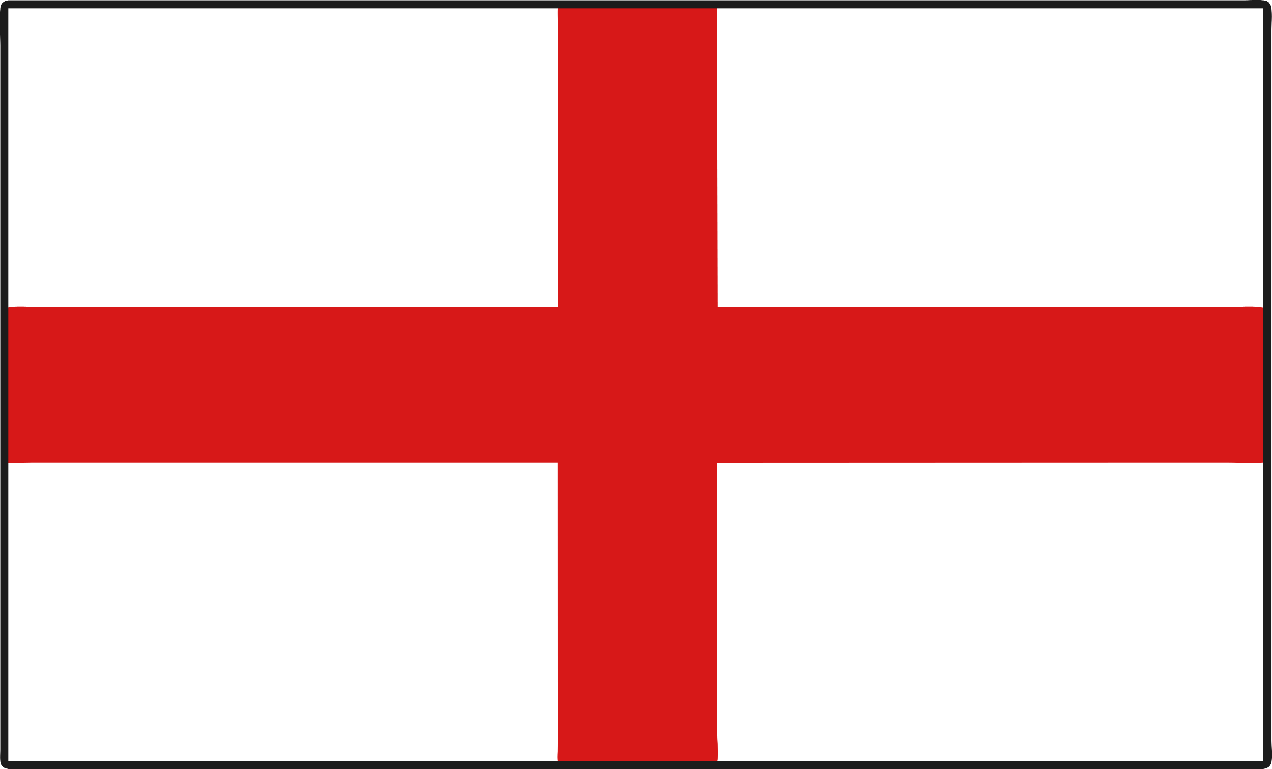 Facts about London
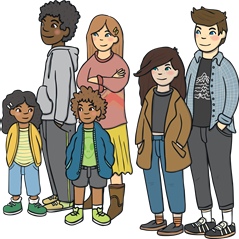 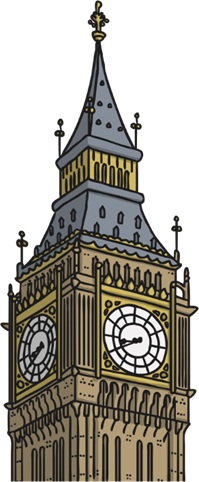 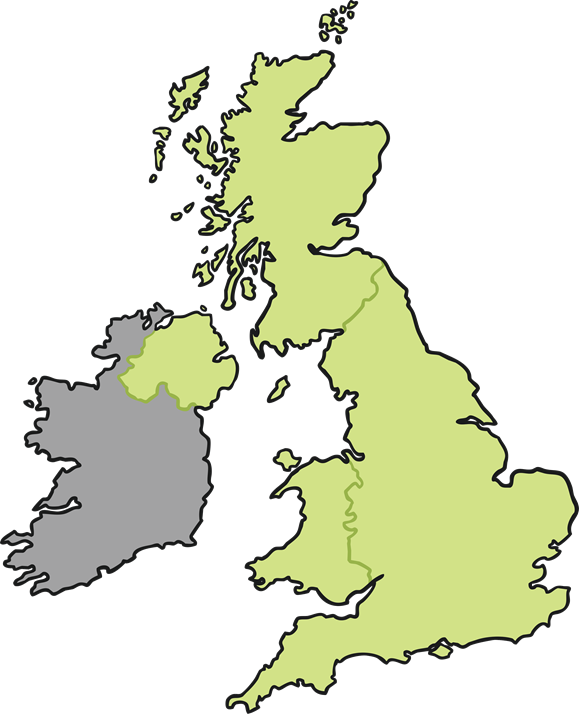 London is the biggest city in Britain and Europe. 8,900,000 people live in London (2018).
London
Queen Elizabeth II
Elizabeth II lives in London and is the Queen of the UK.
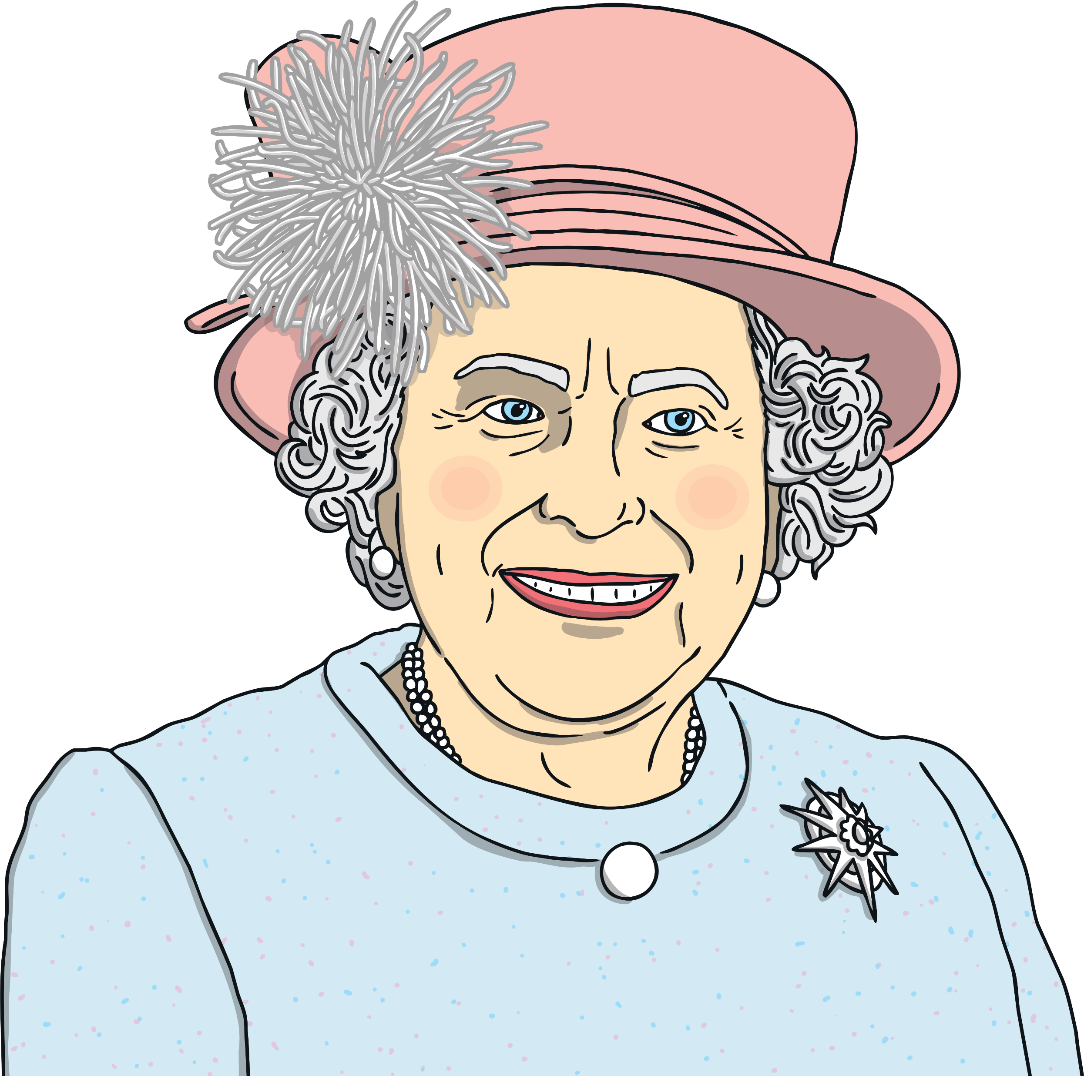 Invaders and Settlers
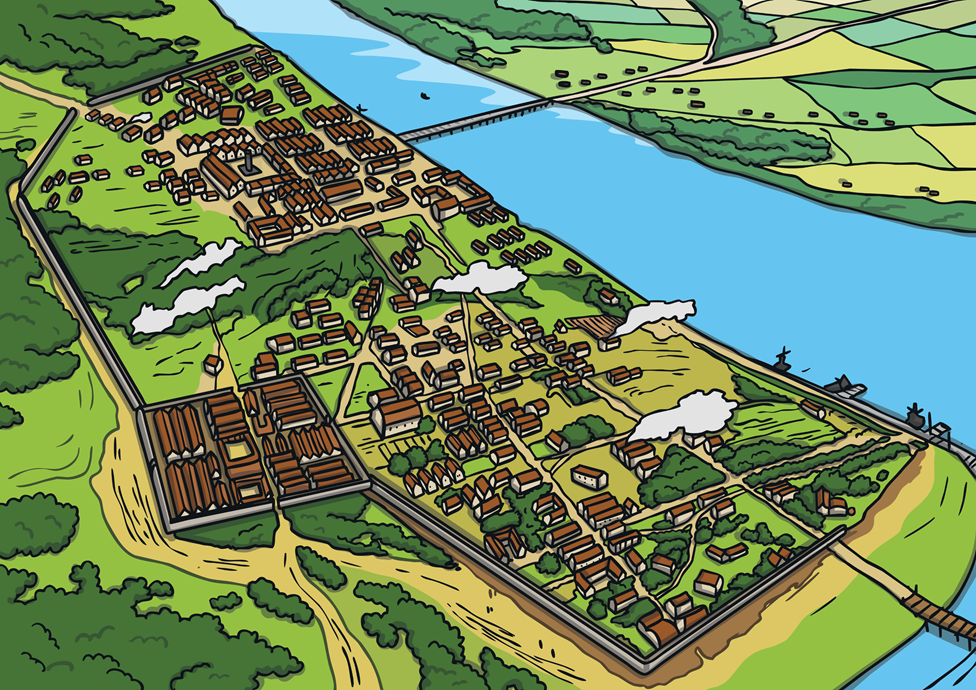 The Romans were first to settle where London is today, they named it Londinium.
Invaders and Settlers
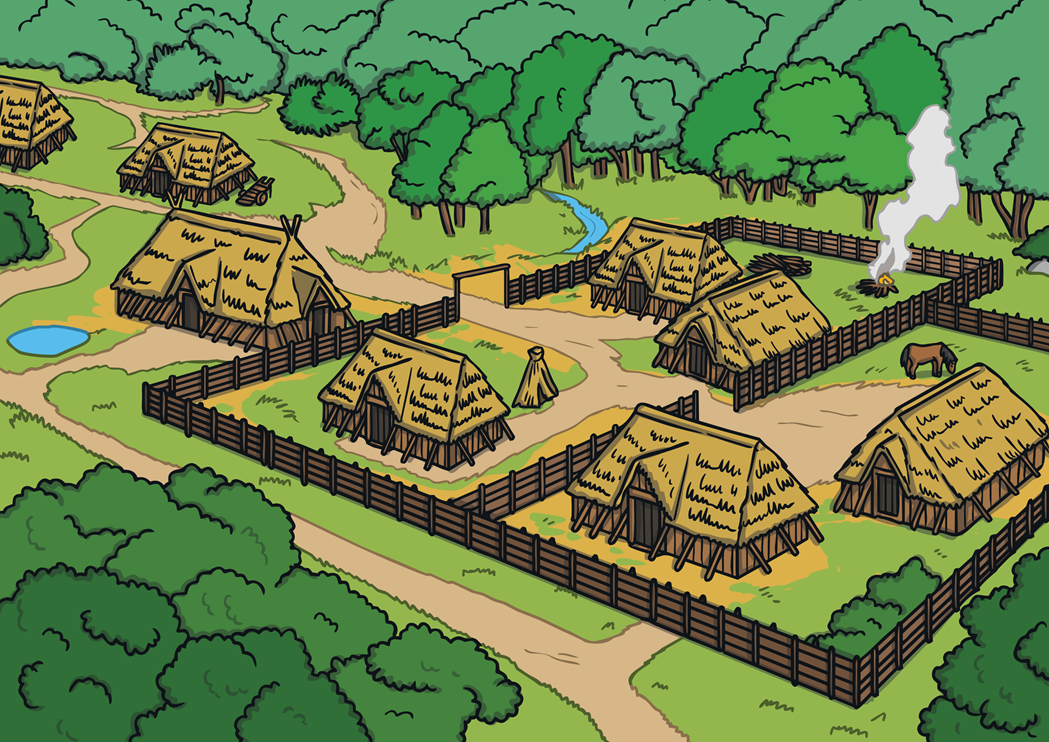 When the Saxons occupied London, it was known as Lundenwic.
The Great fire of London
In 1666 the Great Fire of London swept through central parts of London. Much of the city had to be rebuilt.
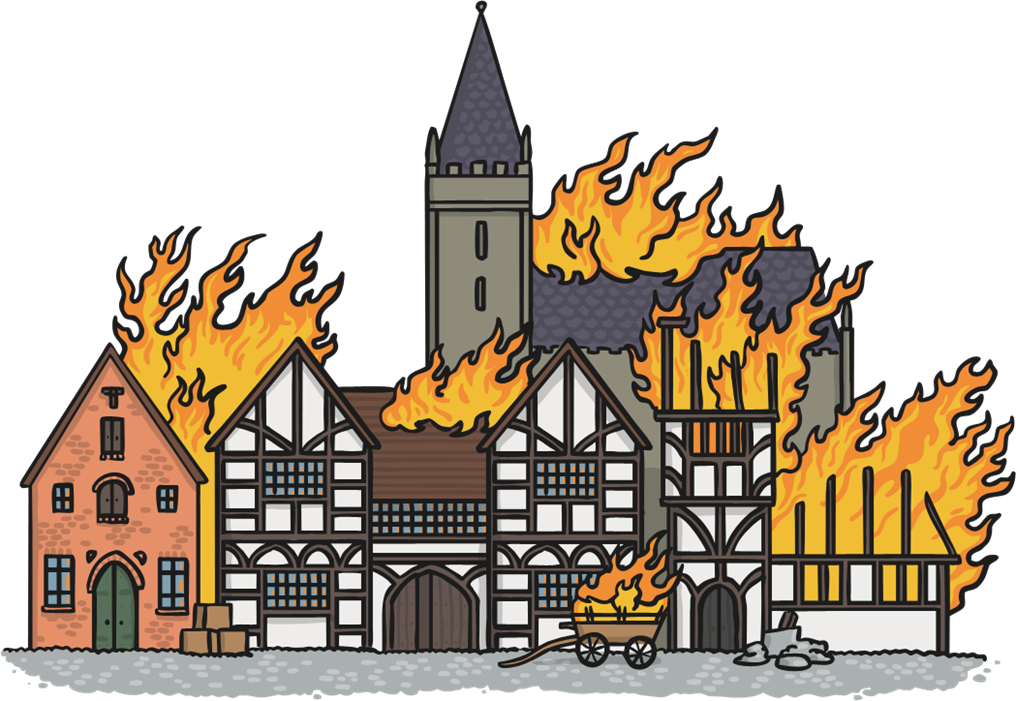 Buckingham Palace
The official London home of the Queen is Buckingham Palace. Buckingham Palace has 775 rooms including 52 royal and guest bedrooms, 188 staff bedrooms and 78 bathrooms.
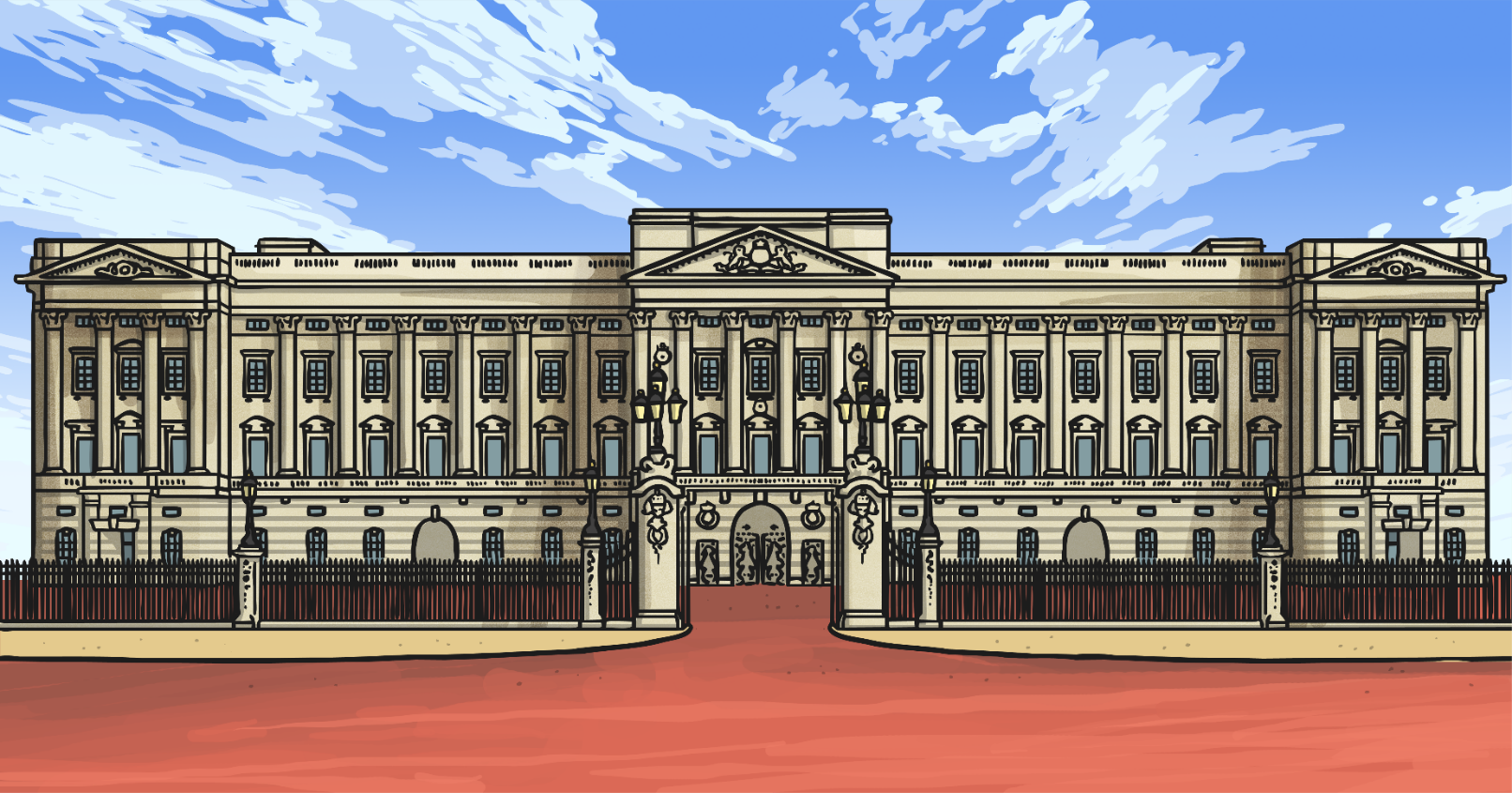 The Shard
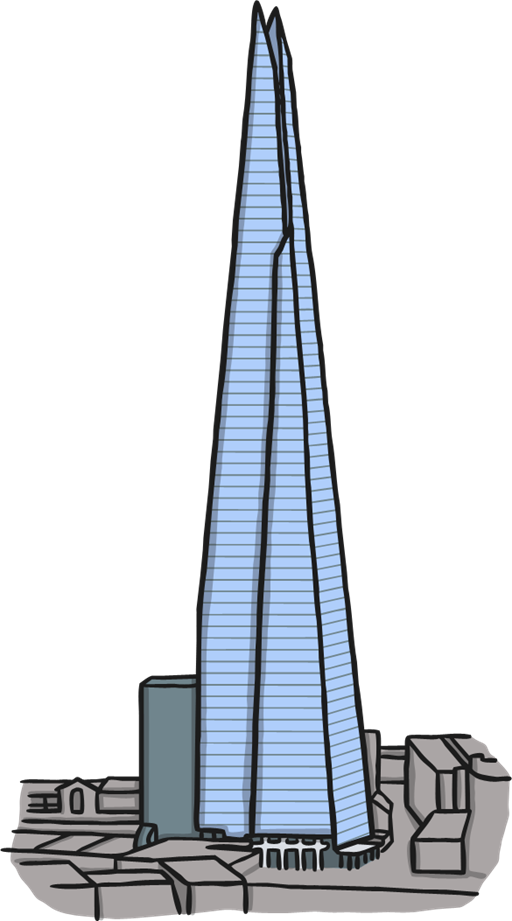 The tallest building in London is The Shard, standing at 310 metres tall.
The Houses of Parliament
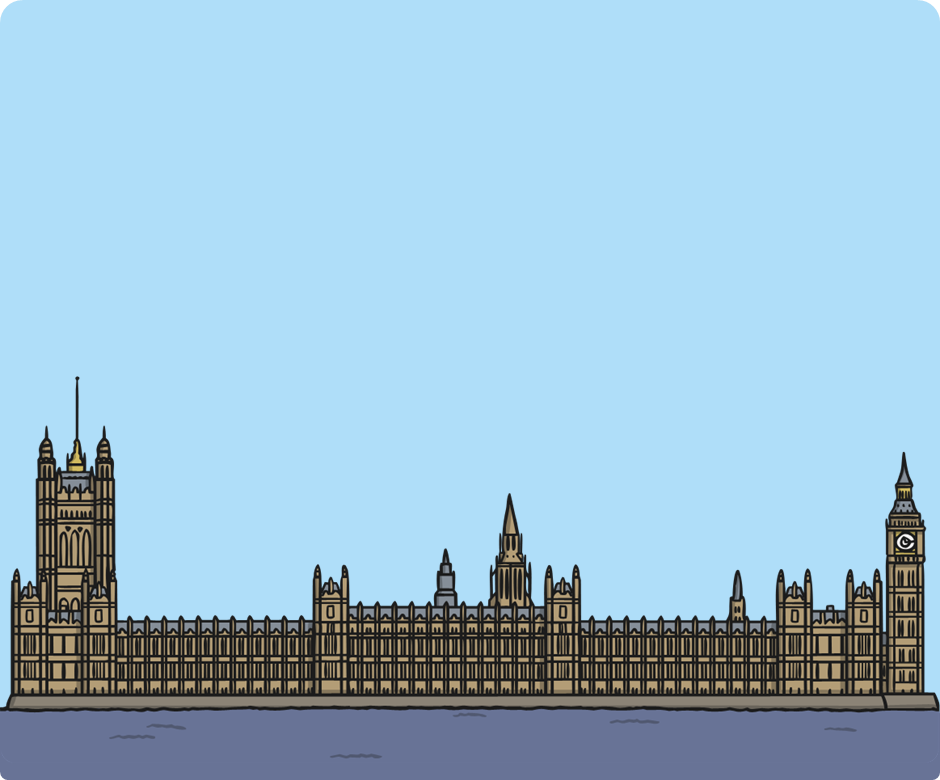 The Houses of Parliament (also known as Palace of Westminster) is the home to the English government. There are 1000 rooms, 100 staircases and 11 courtyards within The Houses of Parliament.

In 1605 a group including Guy Fawkes plotted to blow up Parliament. Fortunately, they were caught before this could happen.
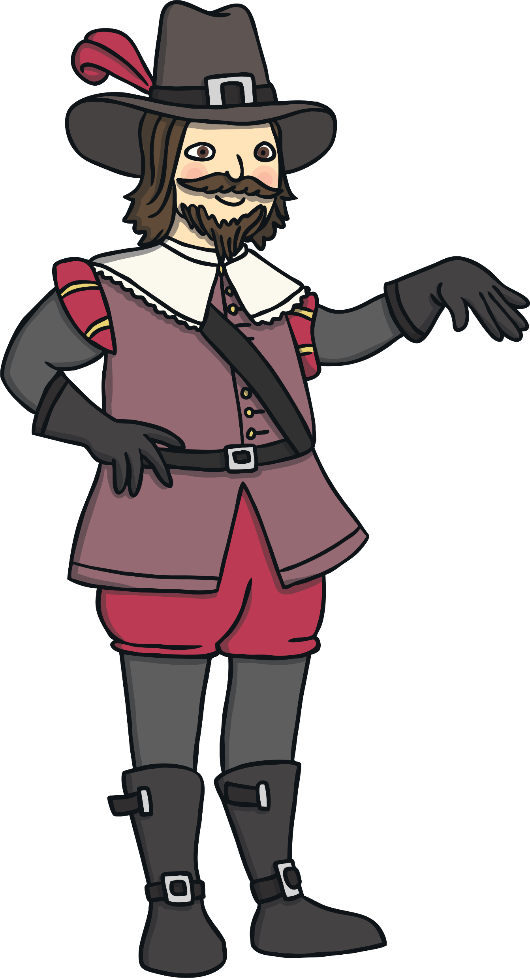 Big Ben
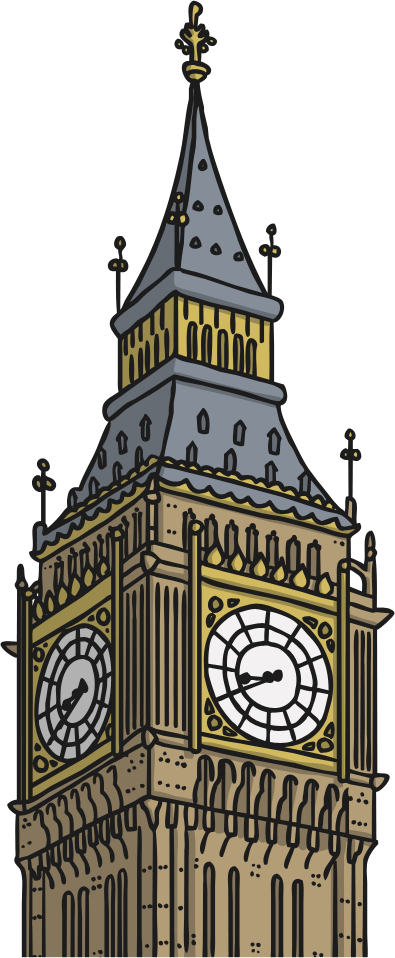 The tower is known as Elizabeth Tower but most people call it Big Ben. However, Big Ben is actually the name of the 13-ton bell inside the clock.
Tower Bridge
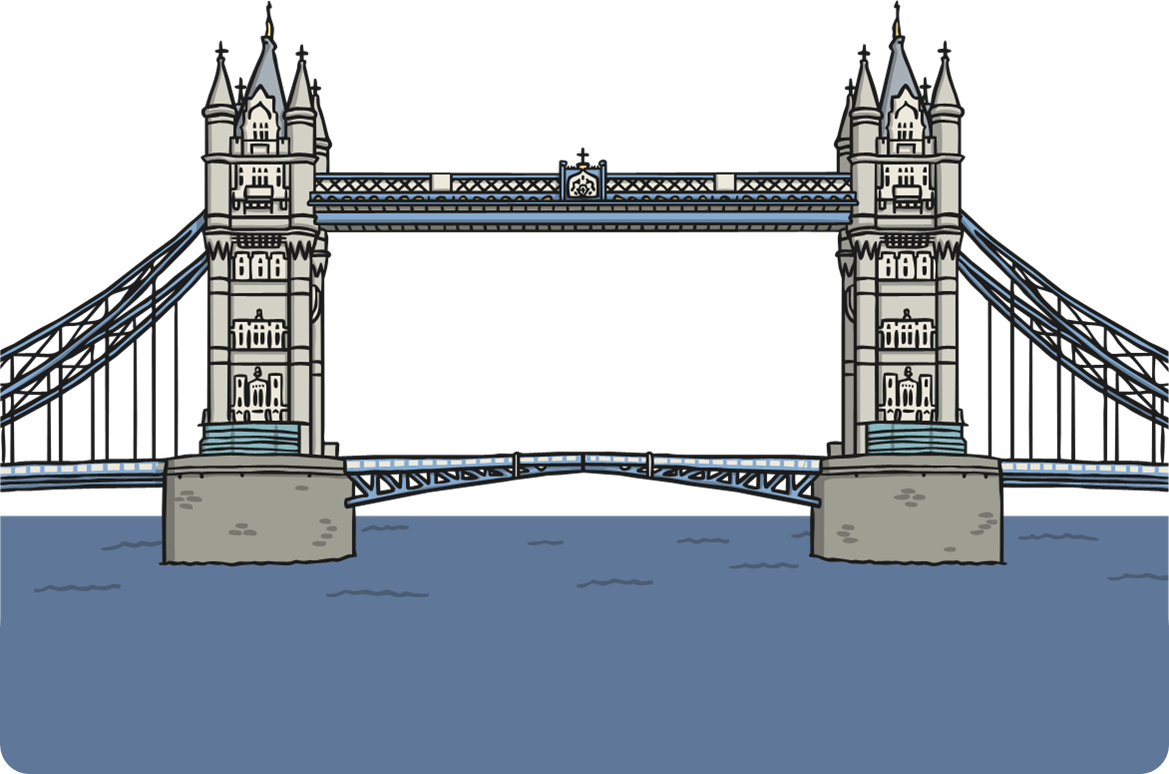 Tower Bridge, standing at 244m high, was opened in 1894. It is named after The Tower of London.
London Zoo
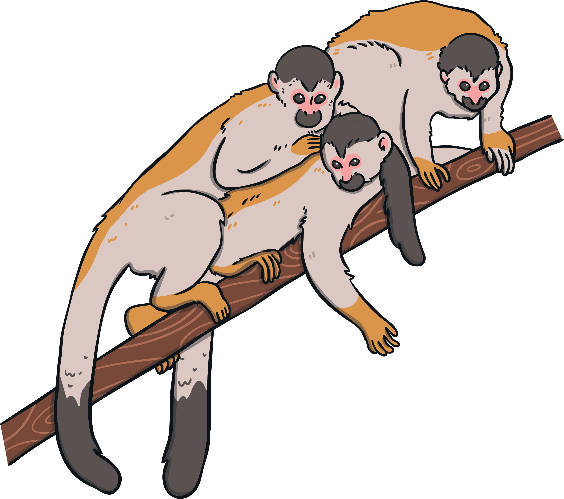 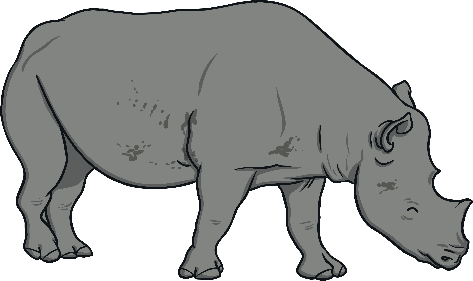 London Zoo was the world’s first public zoo. It opened in 1829.
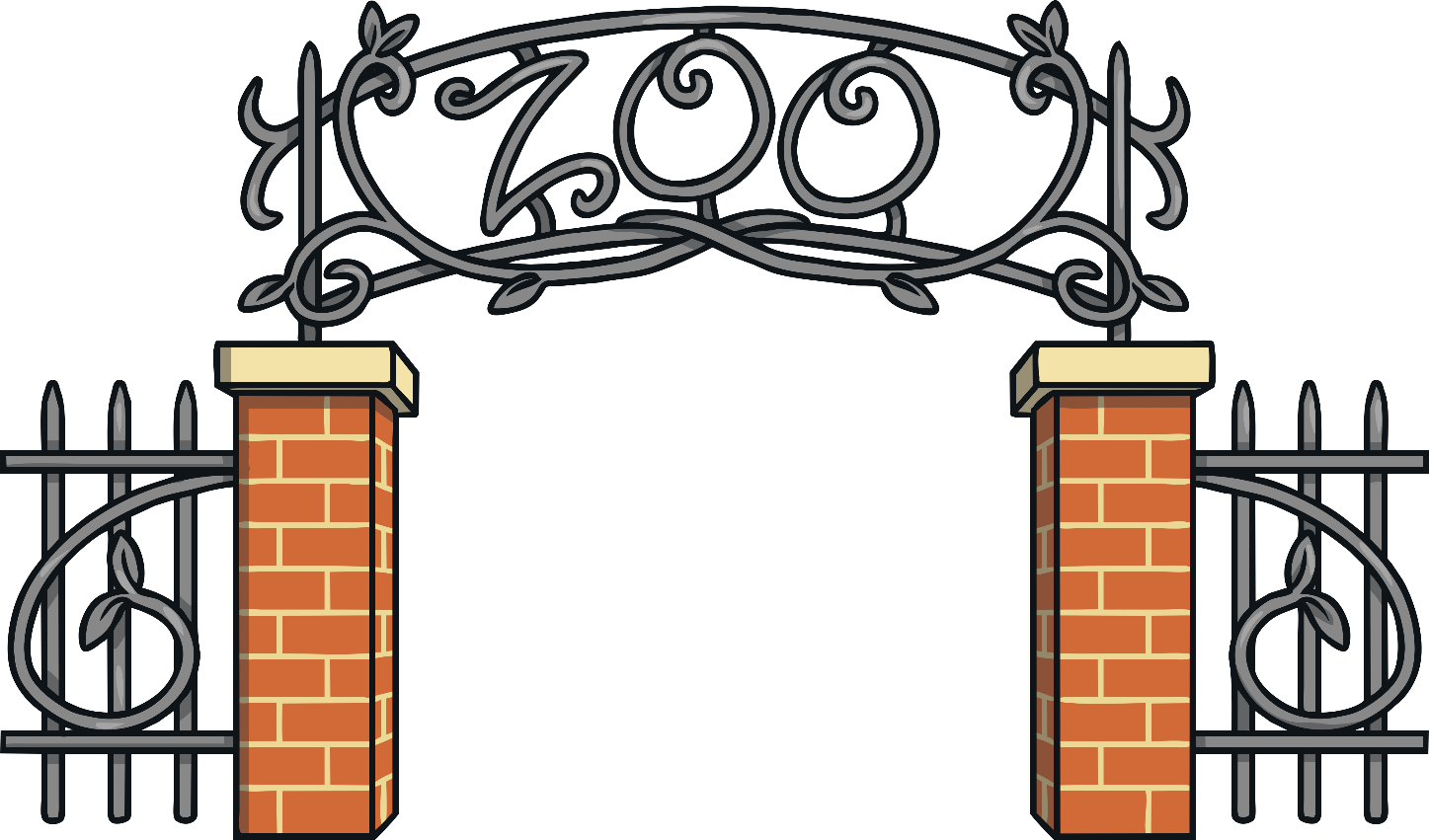 London Underground
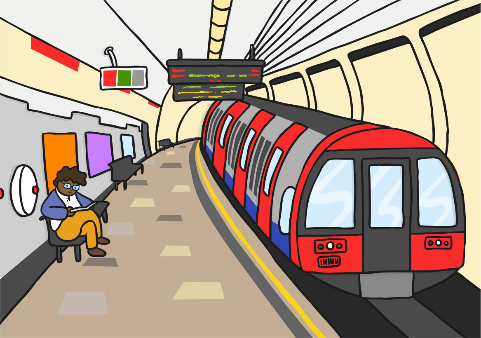 The London Underground is the oldest underground railway network in the world.
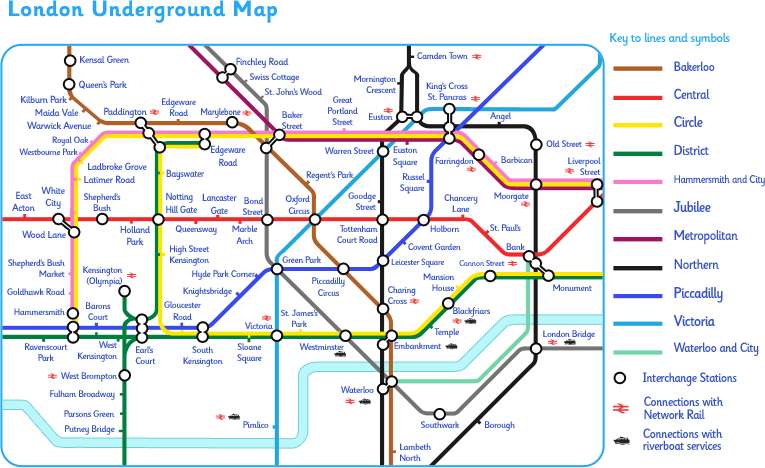 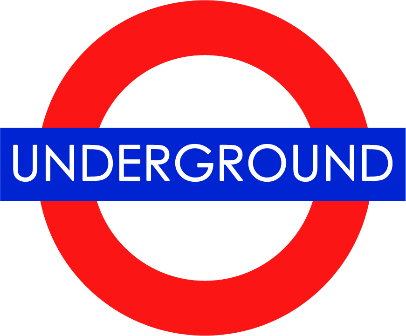 Edinburgh
The capital city of Scotland is Edinburgh.
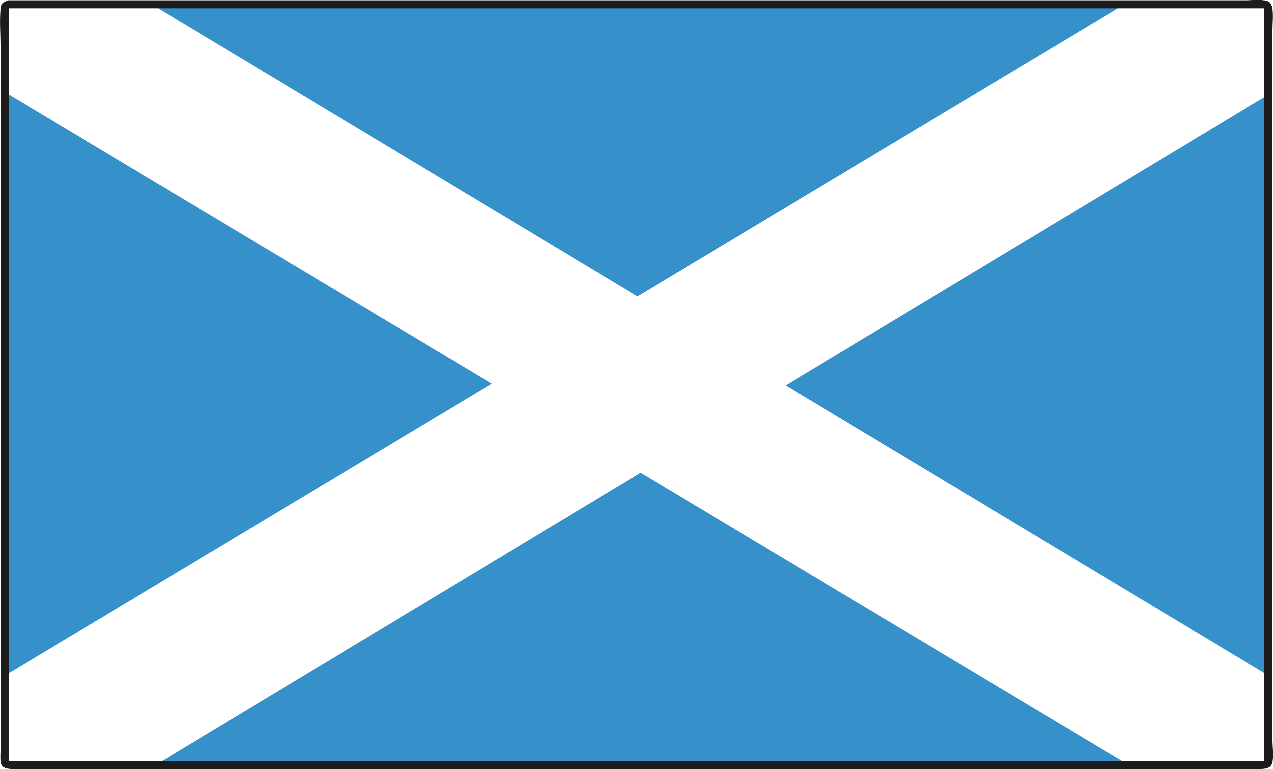 Facts about Edinburgh
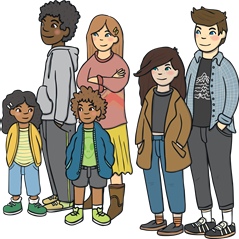 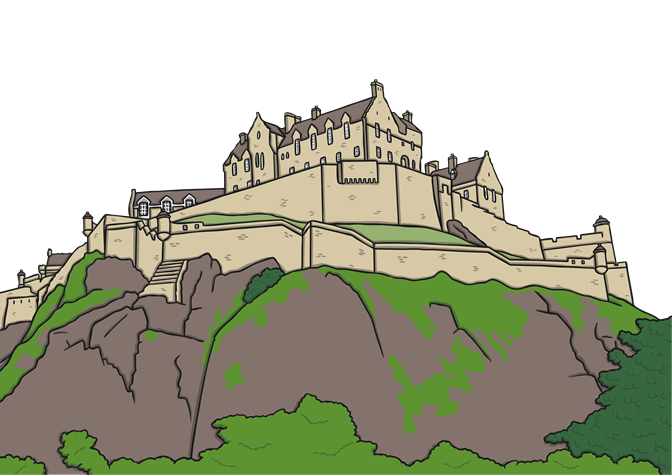 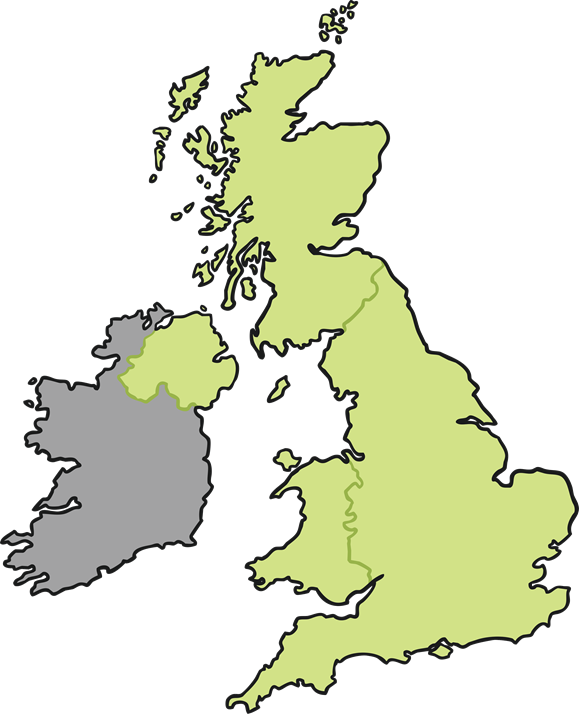 Edinburgh
Edinburgh is the second biggest city in Scotland. It is estimated 489,000 people live in Edinburgh (2019).
The main spoken language is English. In addition to this 1.4% of the population also speak Gaelic.
Edinburgh Castle
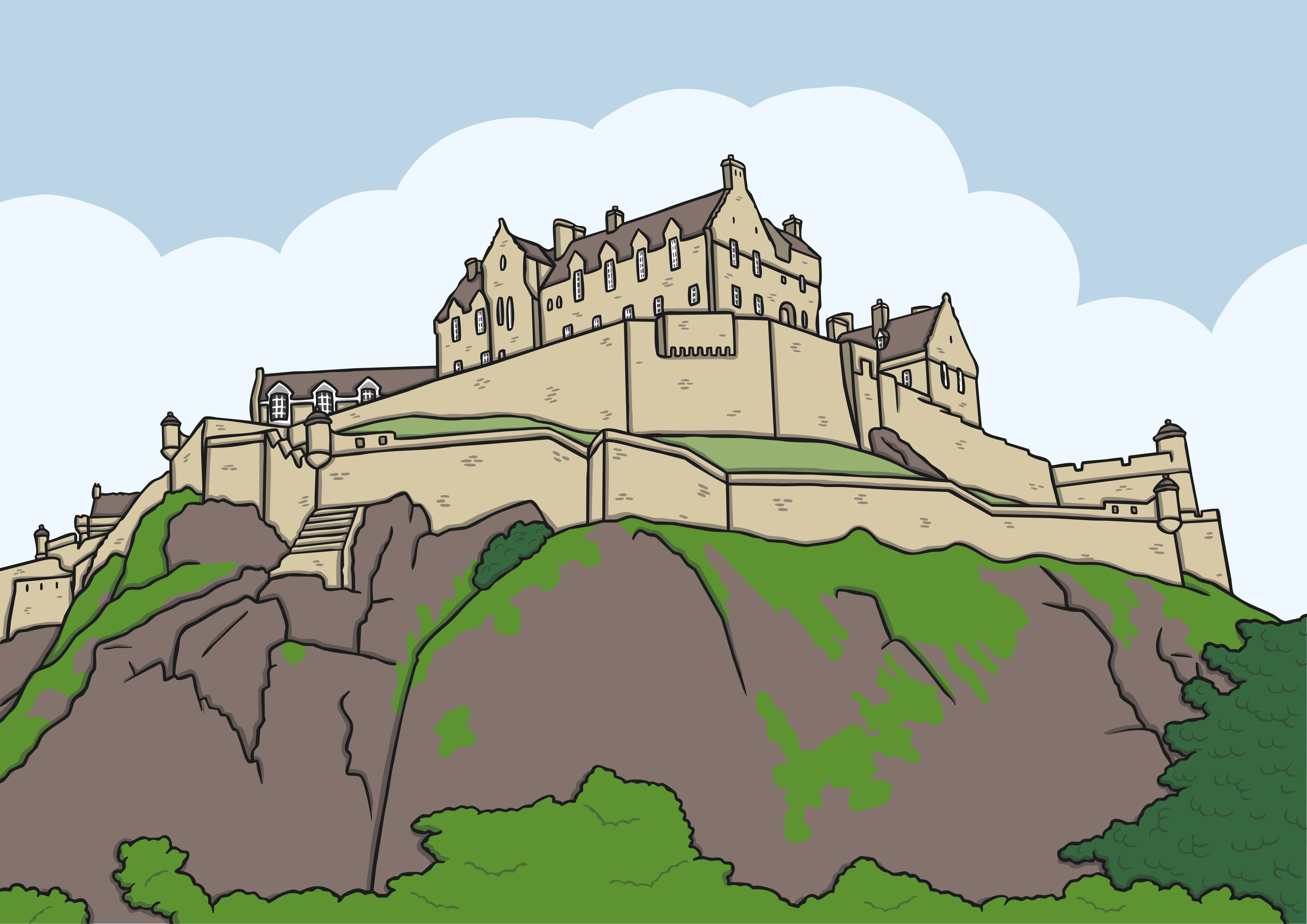 Edinburgh castle is built on an extinct volcano.
Edinburgh Fire Service
Edinburgh was the first city in the world to have its own fire service.
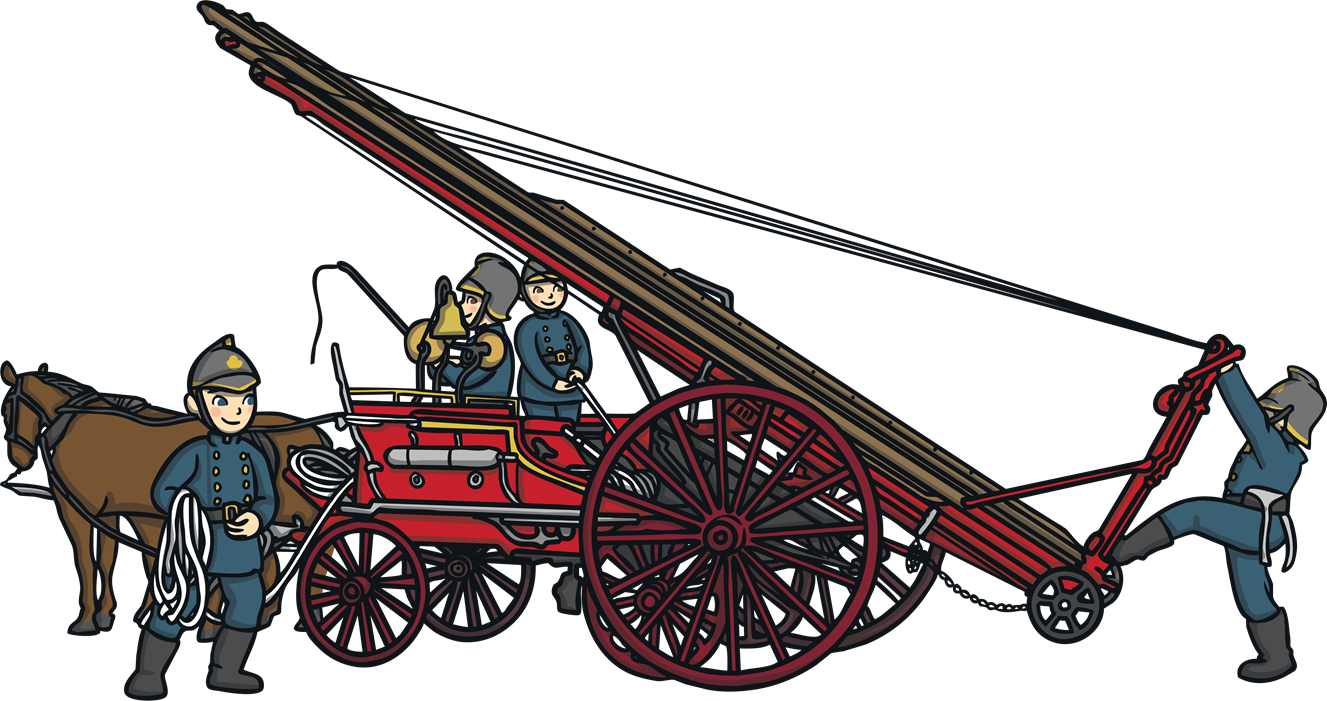 Alexander Graham Bell
Alexander Graham Bell, who invented the telephone, was born in Edinburgh.
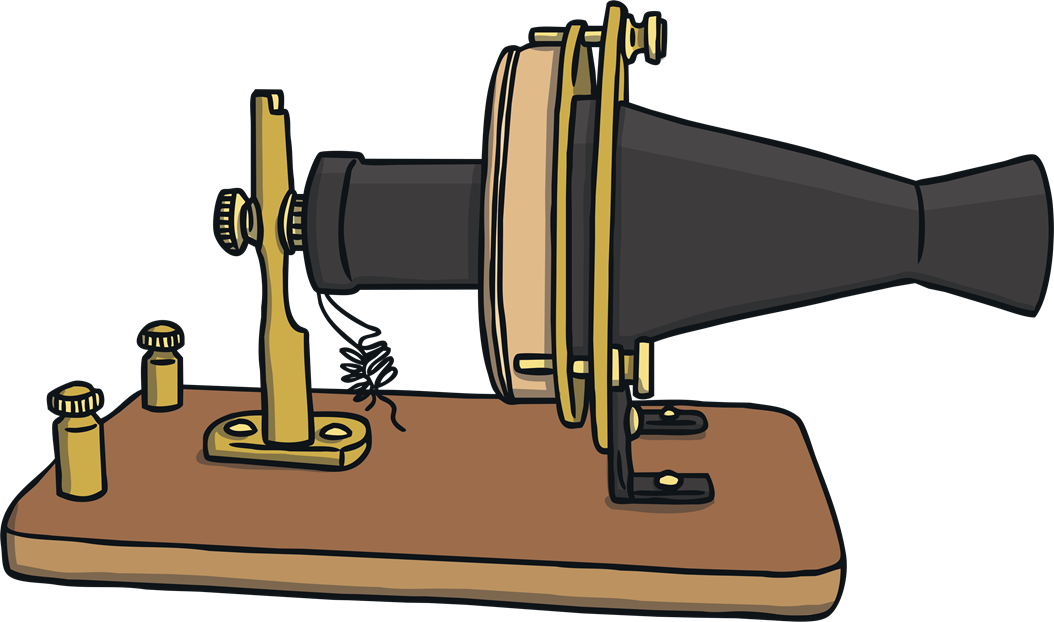 Cardiff
The capital city of Wales is Cardiff. It is the smallest capital city in Europe.
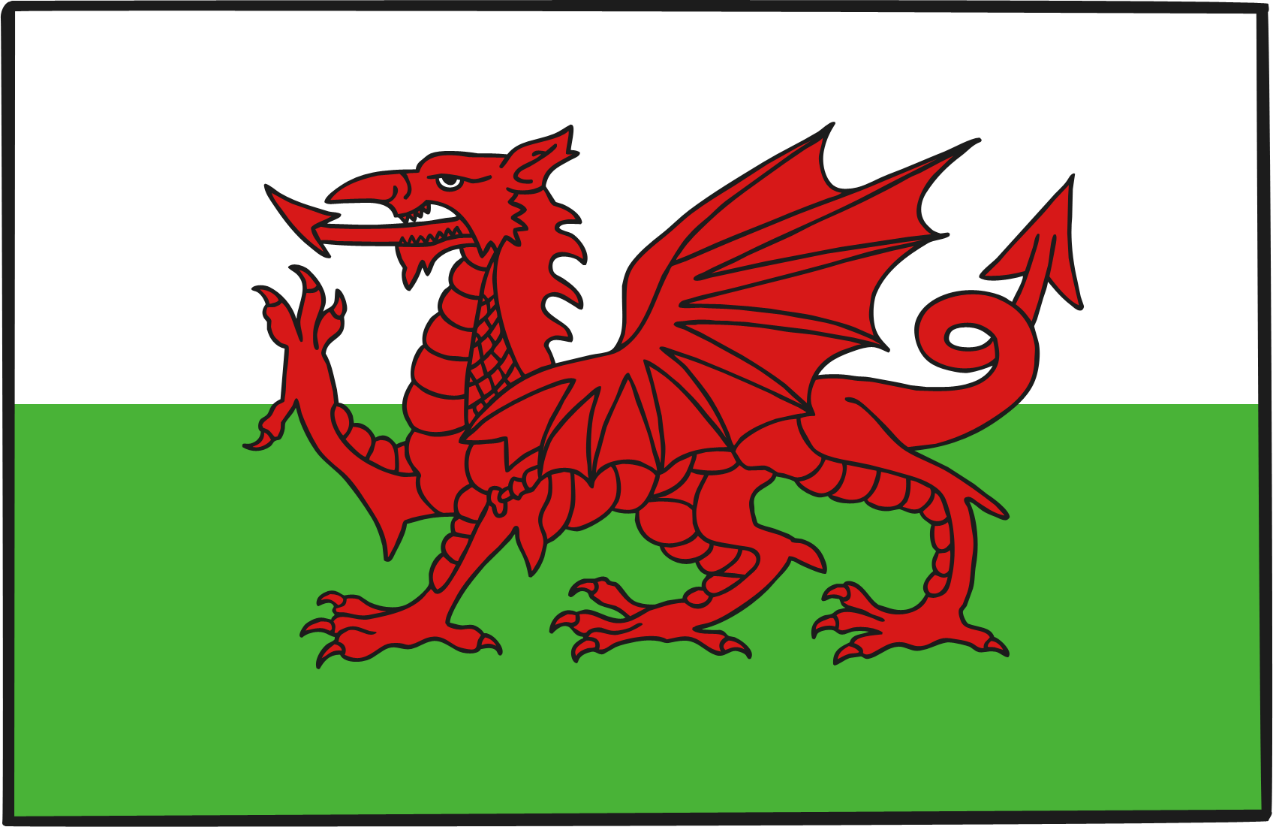 Facts about Cardiff
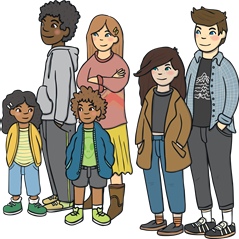 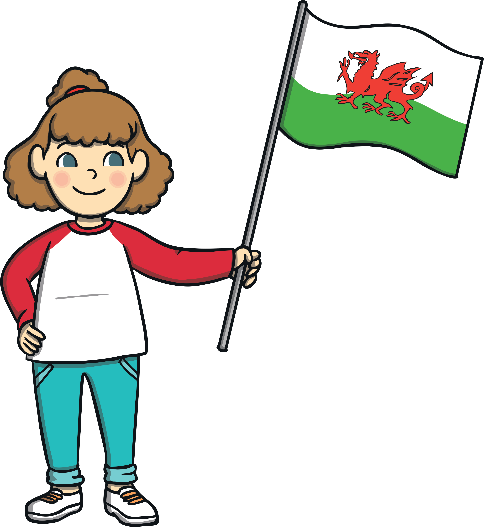 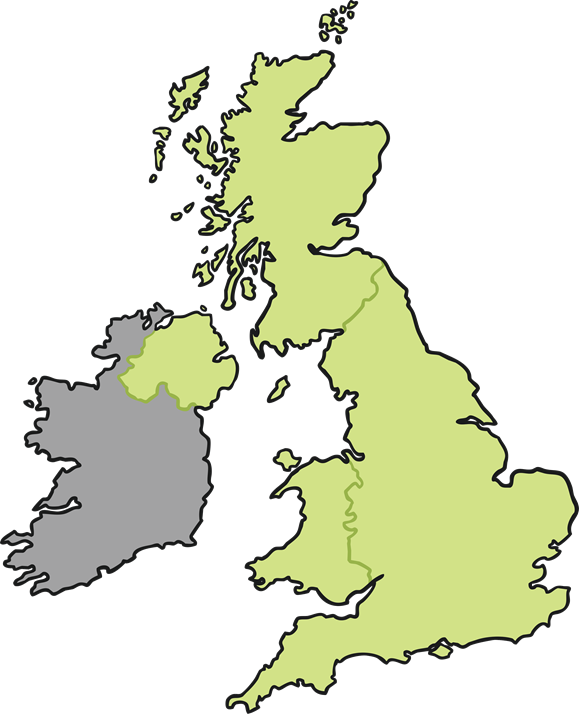 Cardiff is the largest city in Wales. It is estimated that 477,627 people live there (2020). The main spoken language is English and only 10% of the population in Cardiff speaks Welsh.
Cardiff
City of Castles
There are three castles still standing in Cardiff: Cardiff Castle, St Fagan’s Castle and Castell Coch Castle.
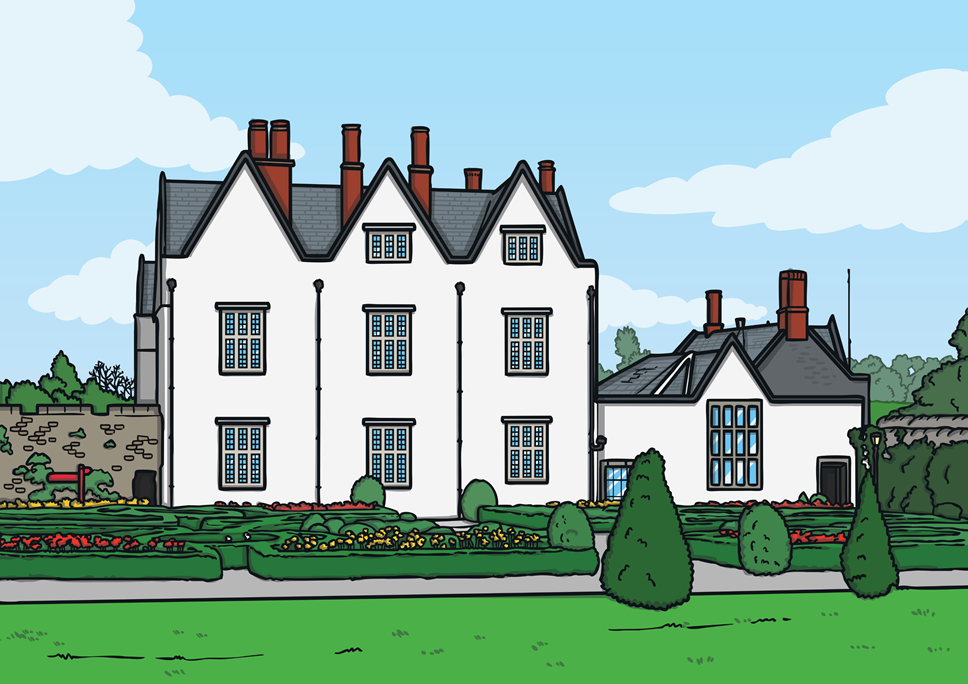 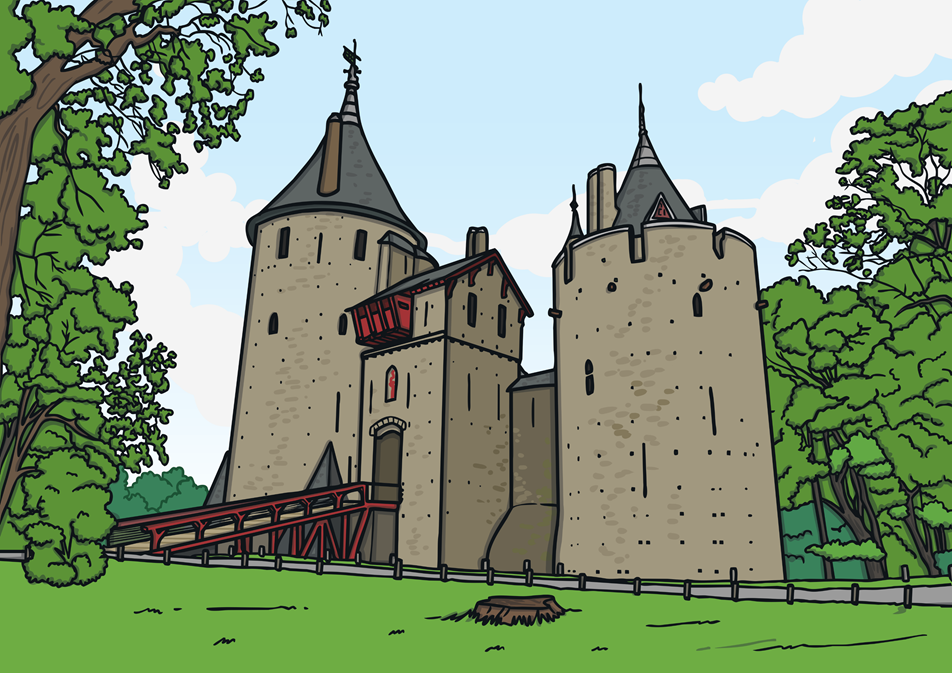 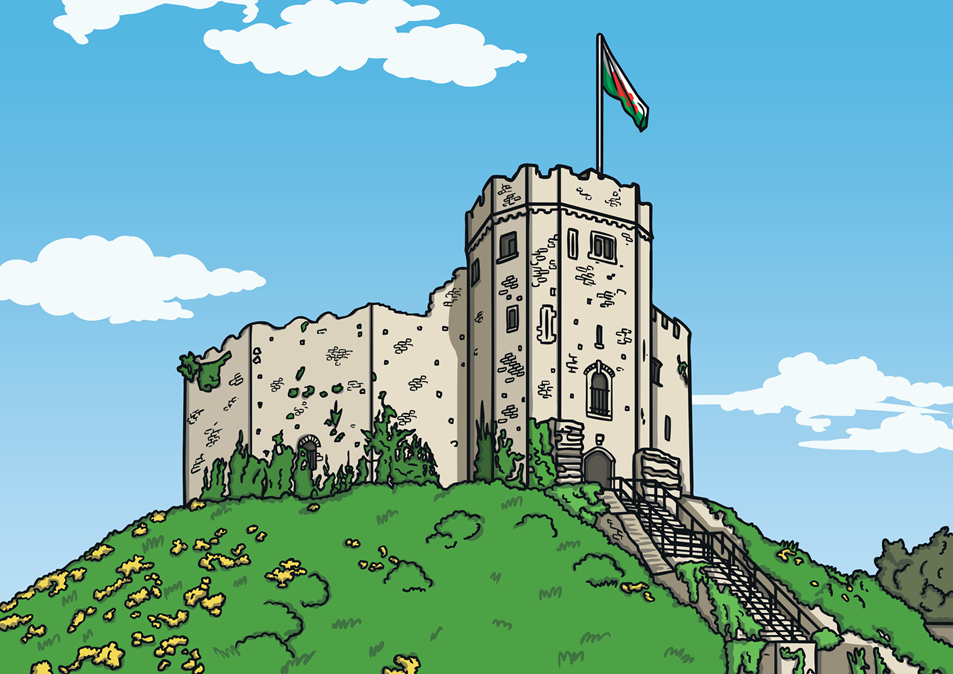 Cardiff Castle
St Fagan’s Castle
Coch Castle
Roald Dahl
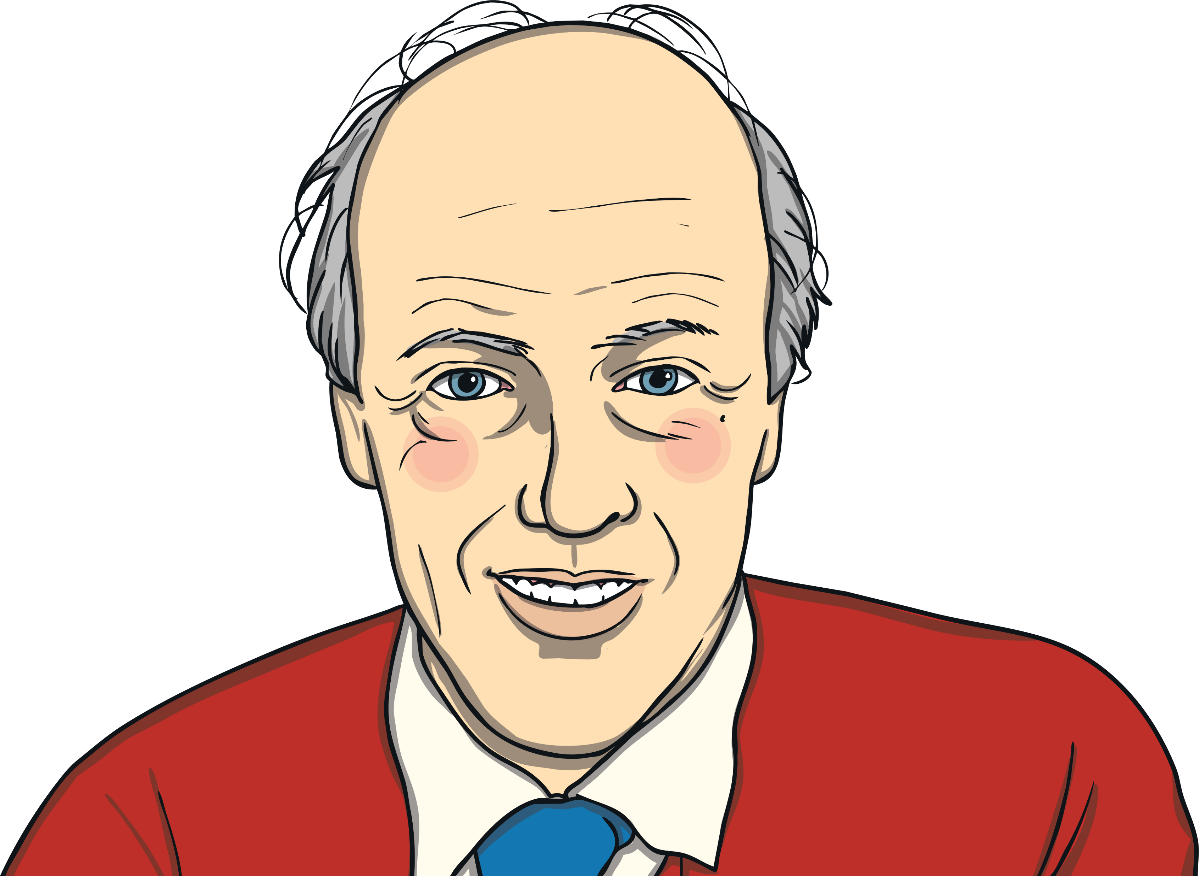 Roald Dahl, a famous children’s author, was born in Cardiff.
The Principality Stadium
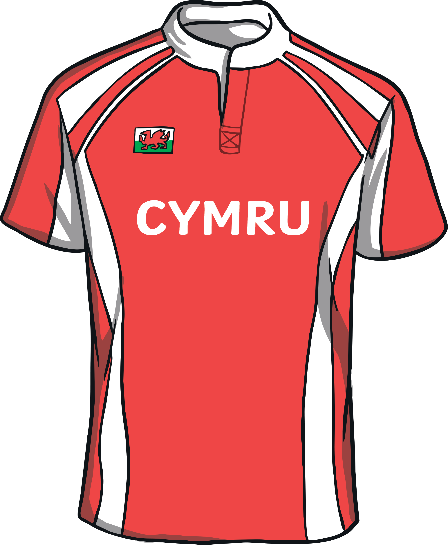 The Principality Stadium is home of the Welsh national rugby team. It was opened in 1999 and used to be known as the Millennium Stadium.
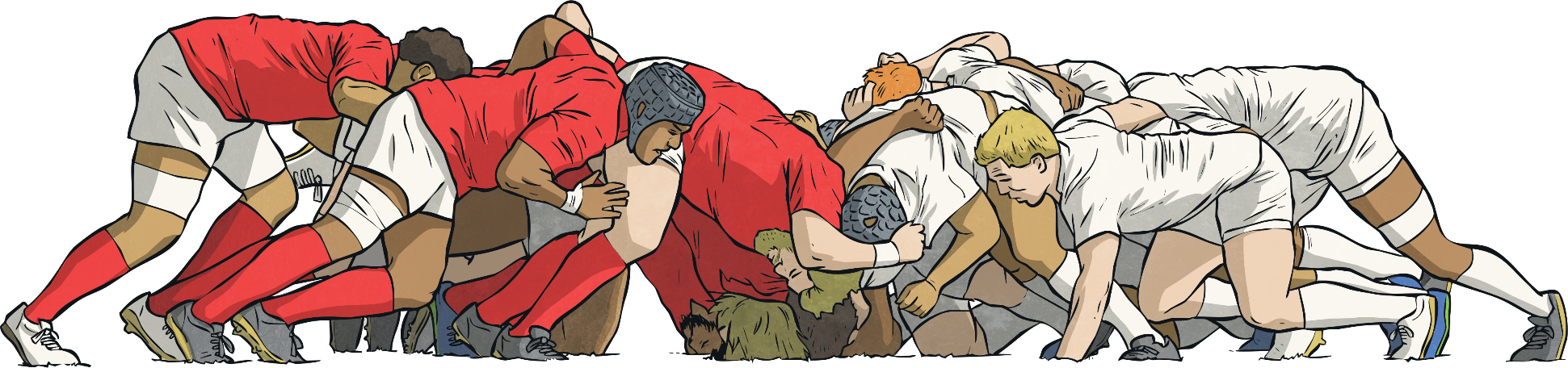 Belfast
The capital city of Northern Ireland is Belfast.
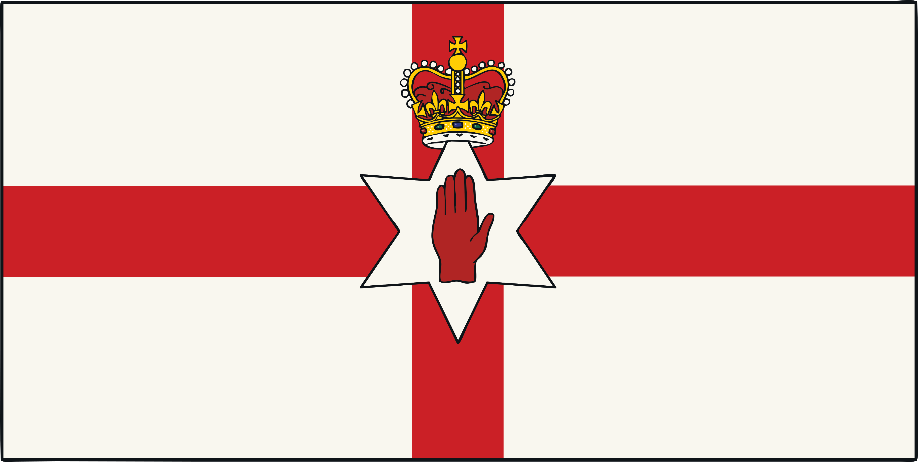 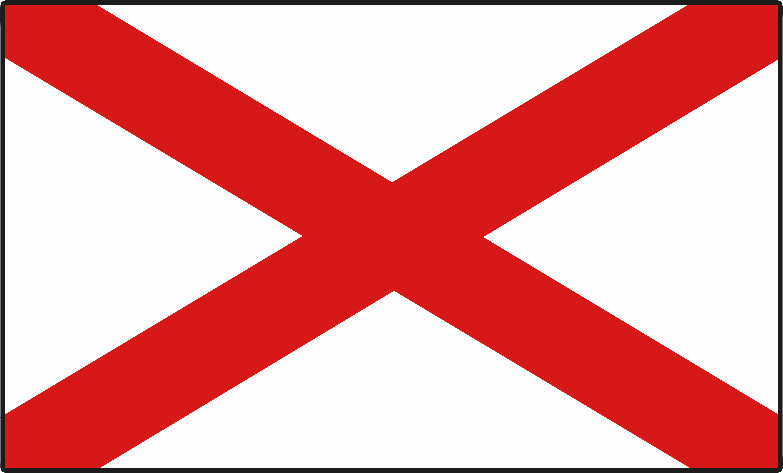 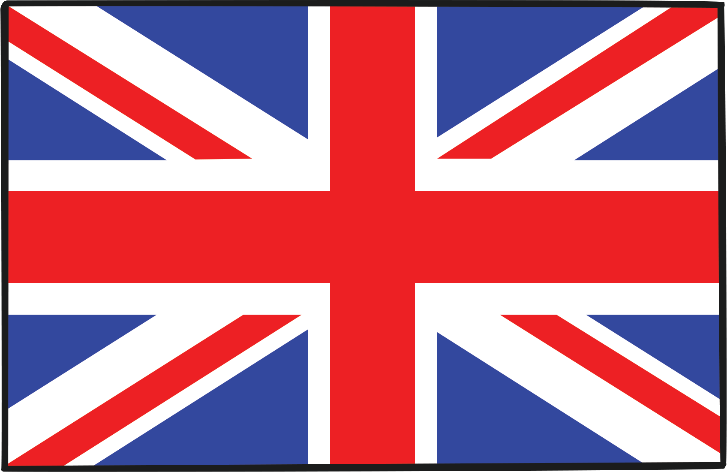 Facts about Belfast
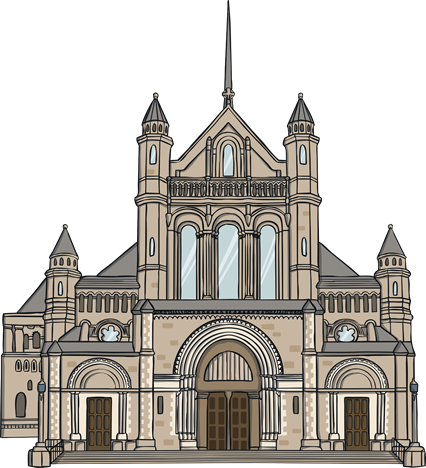 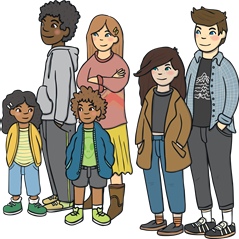 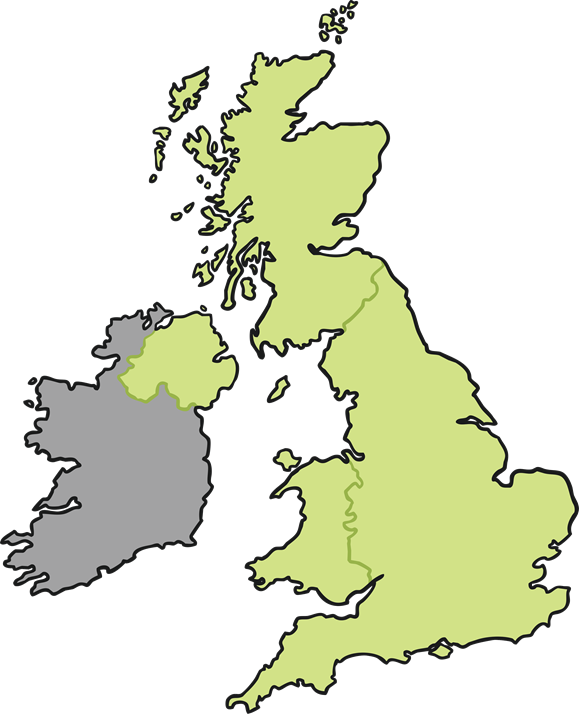 Please include an illustration of a UK map labelling Belfast and some people alongside to show population
Belfast
Belfast is the largest city in Northern Ireland. It is estimated 585,000 live in and around the Belfast area (2019).
C.S Lewis
CS Lewis, author of The Chronicles of Narnia, was born in Belfast.
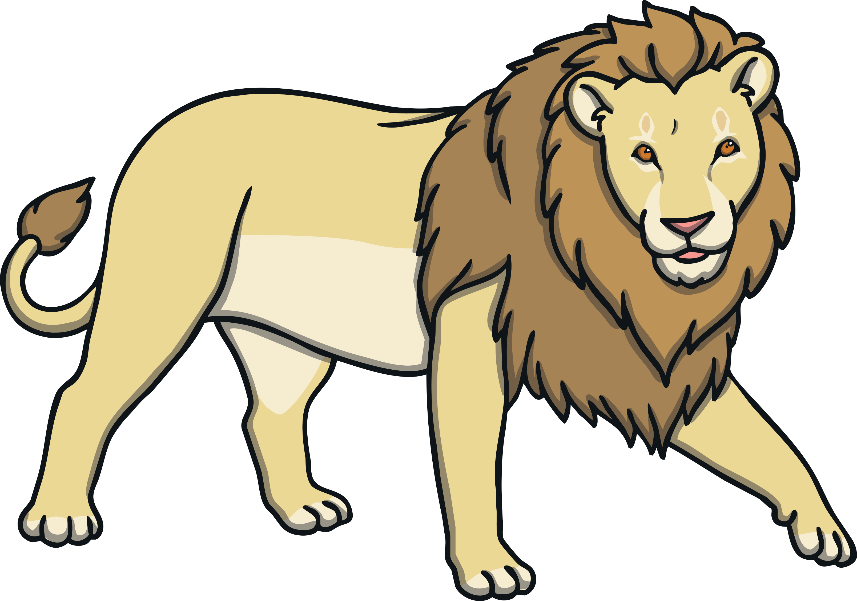 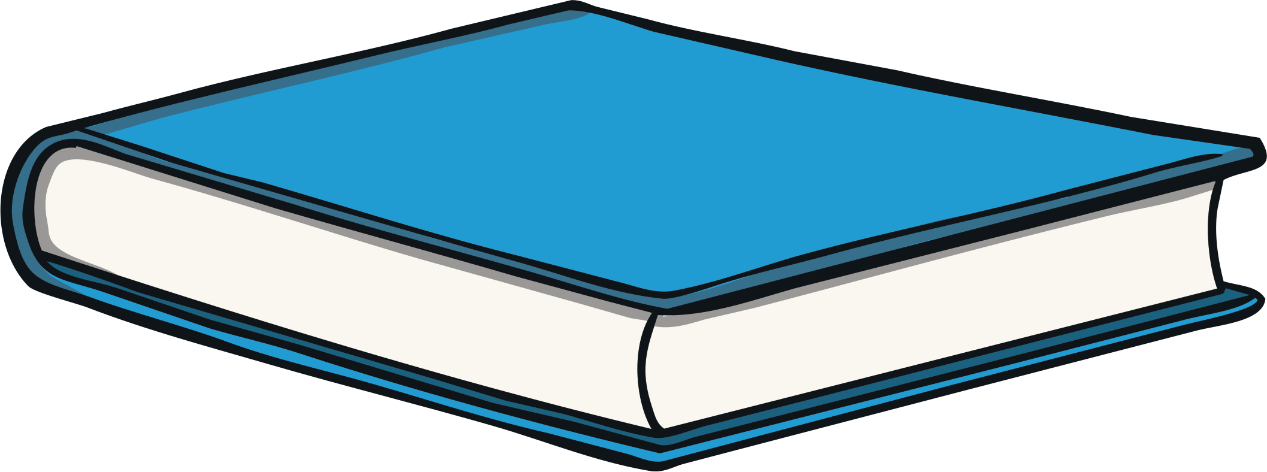 The Titanic
The world famous ship, The Titanic, was constructed in Belfast.
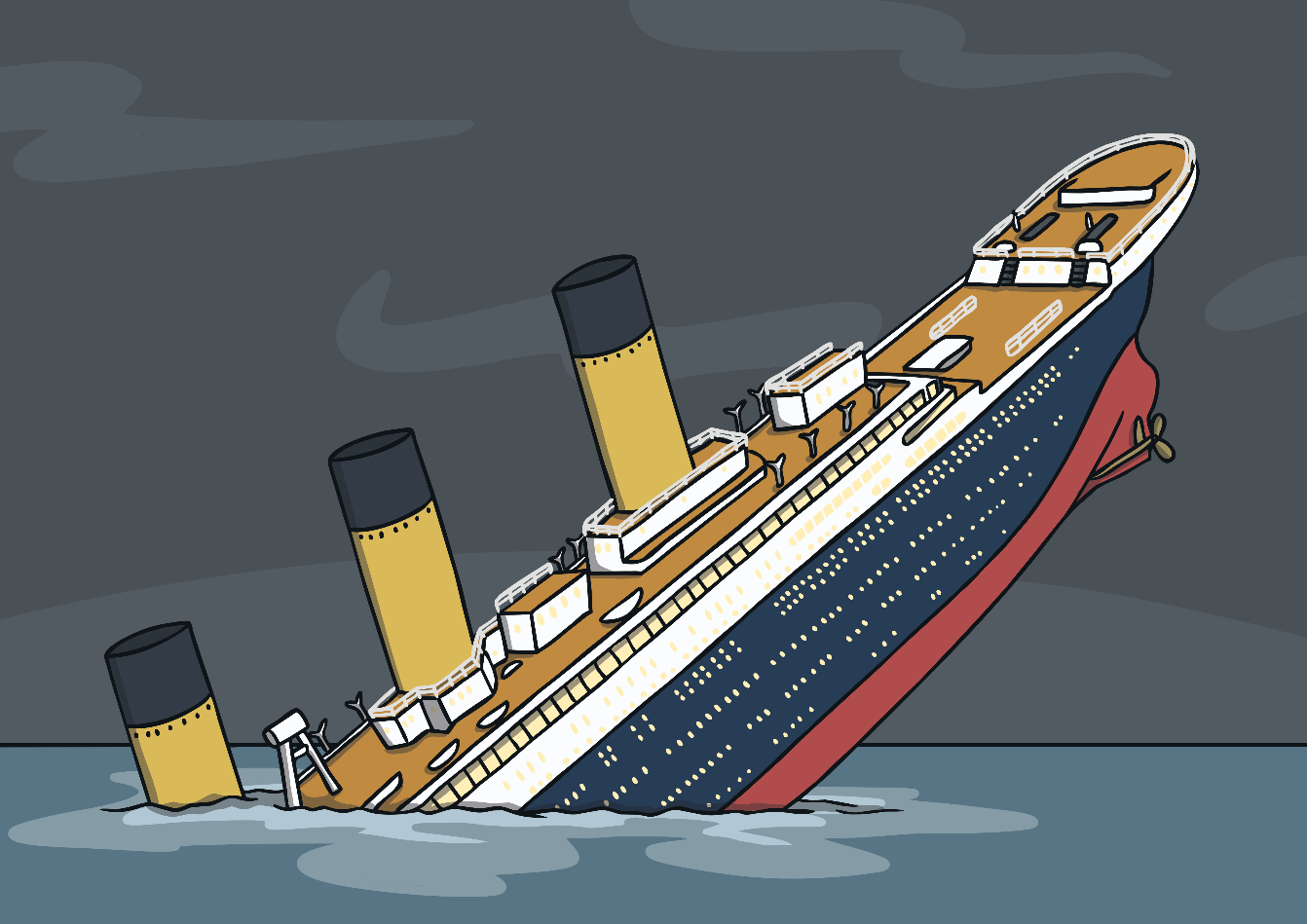